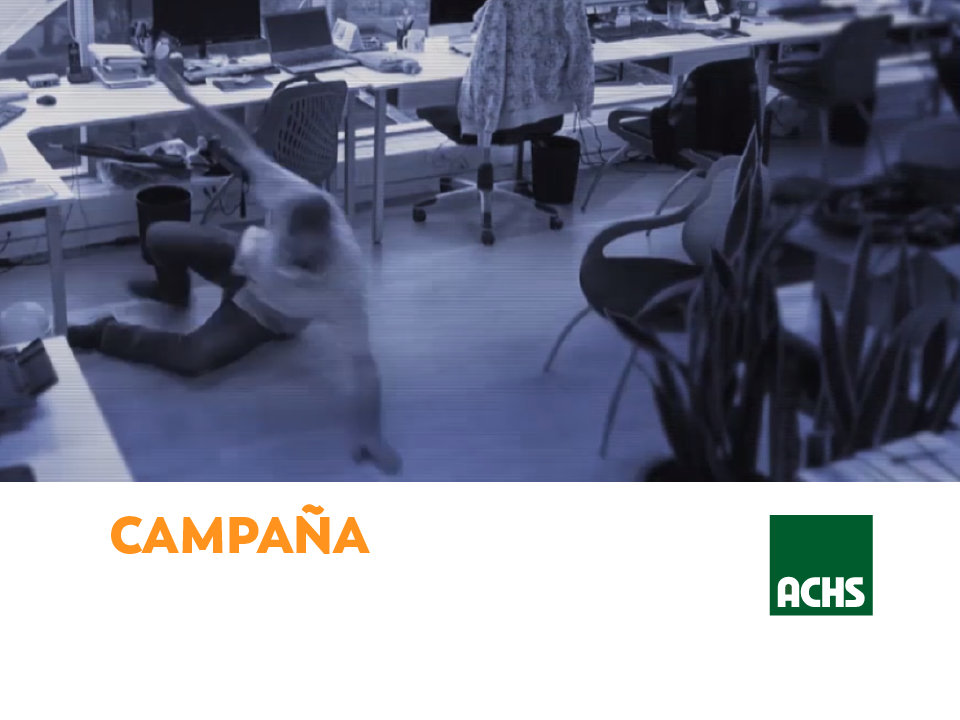 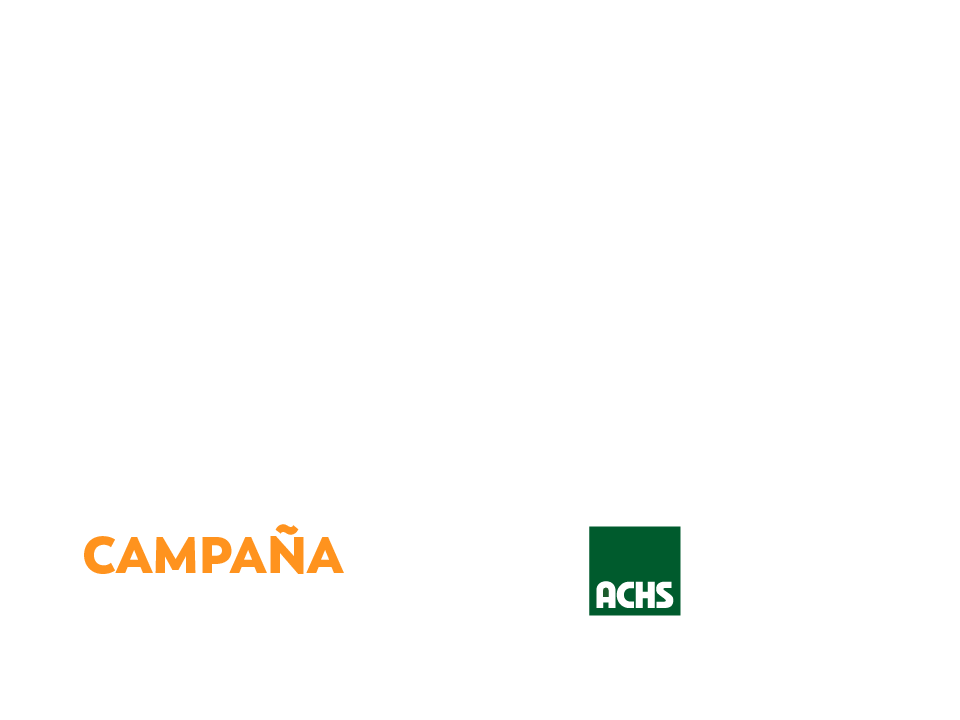 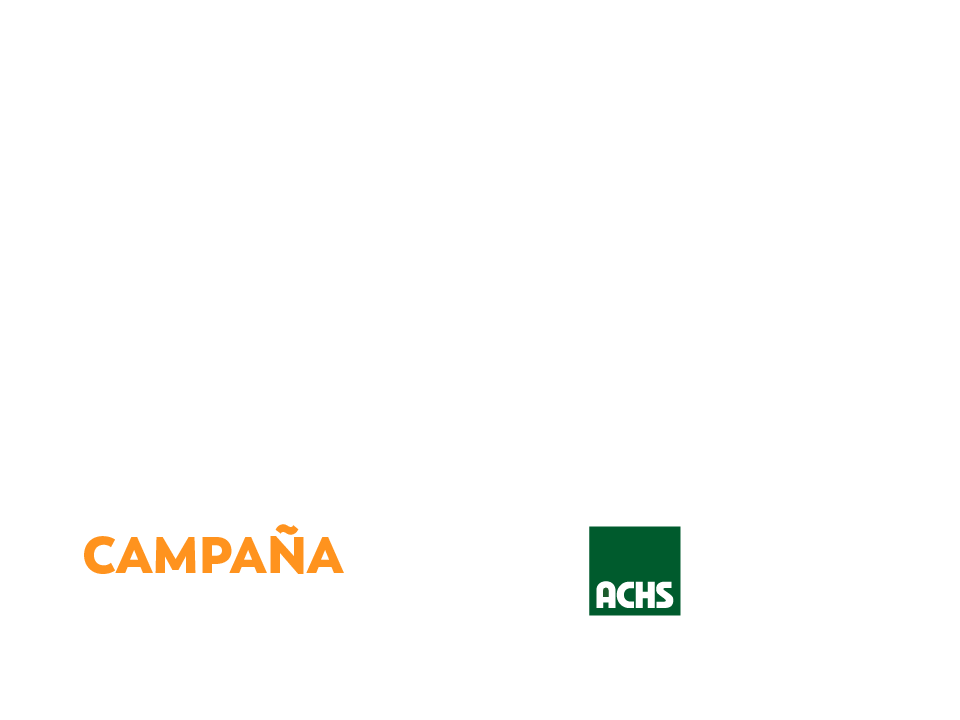 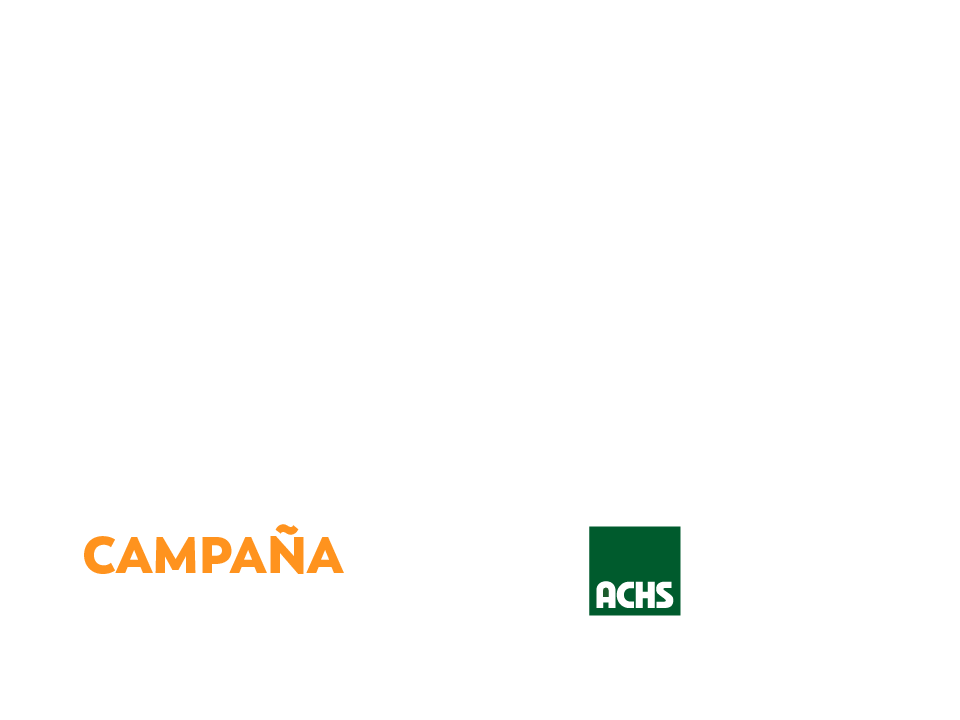 Incluye el logo de tu empresa aquí
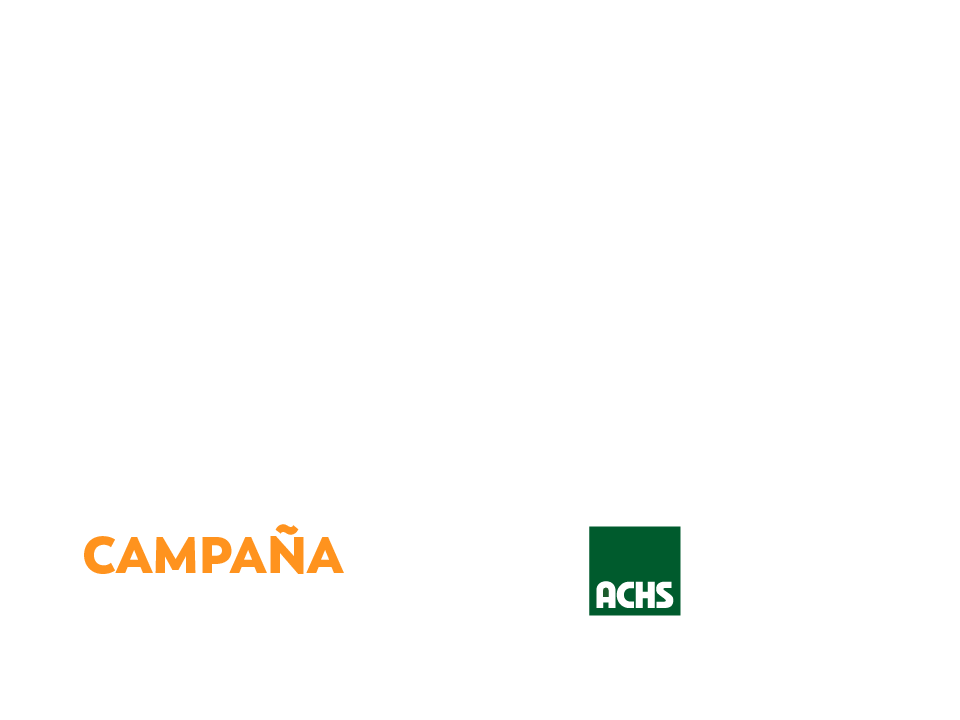 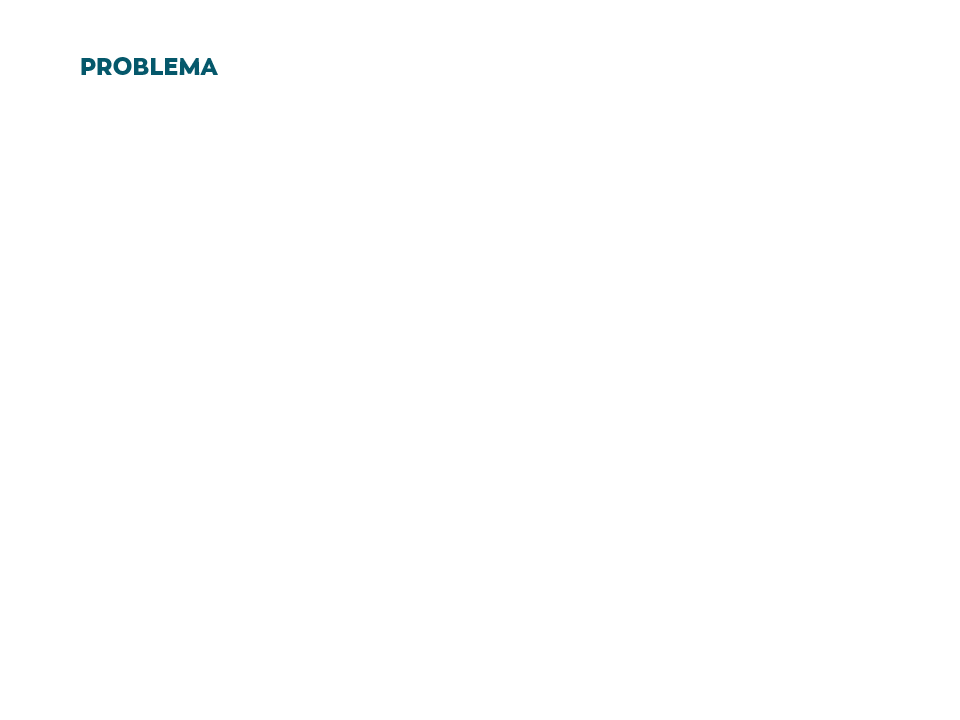 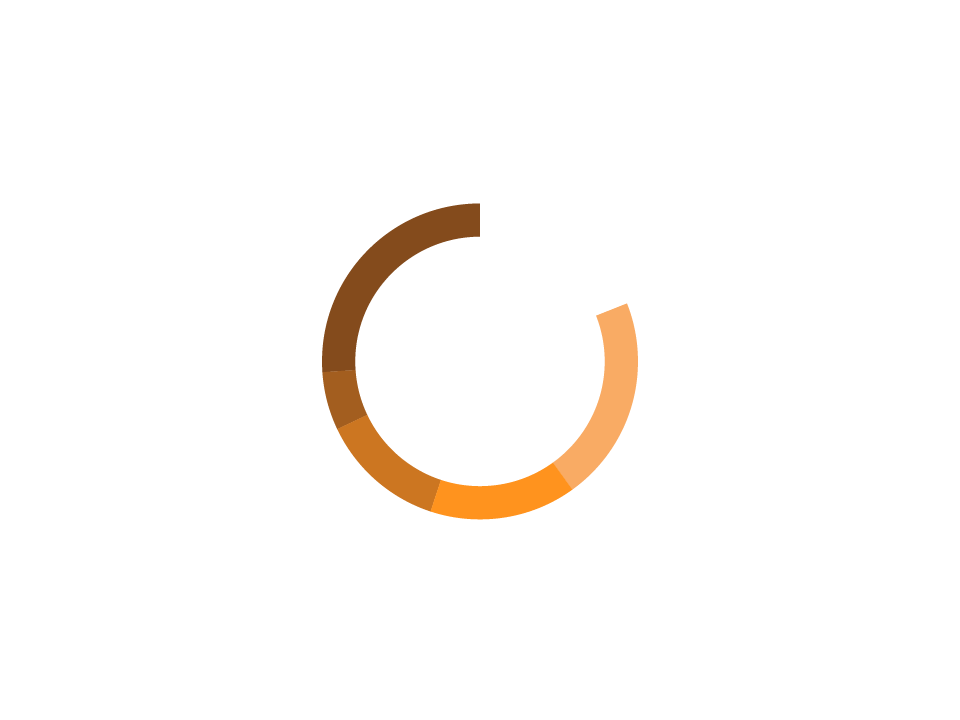 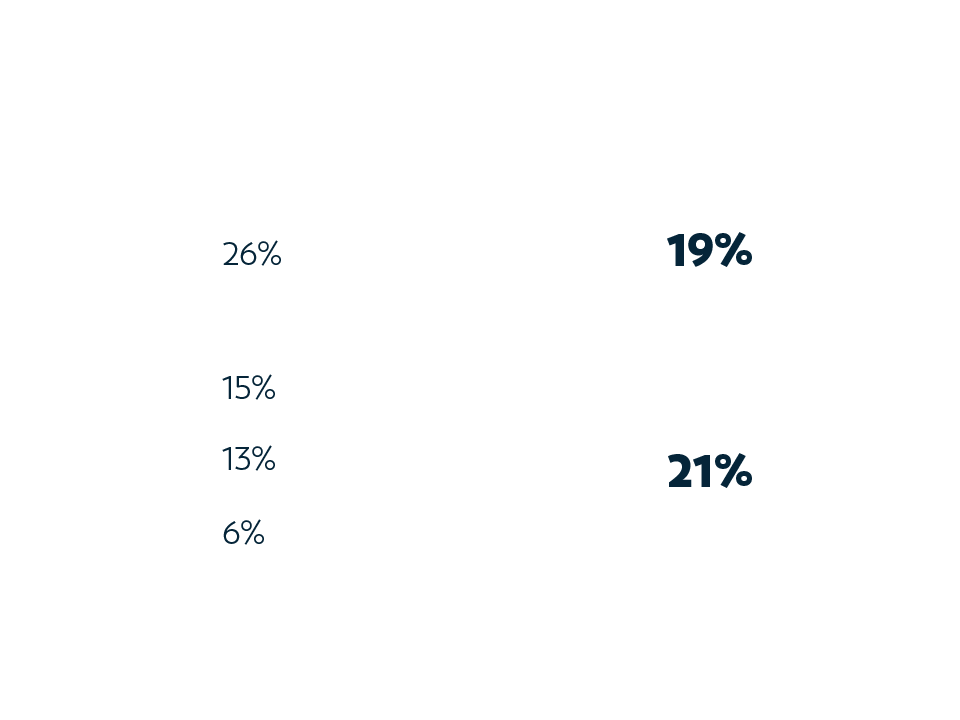 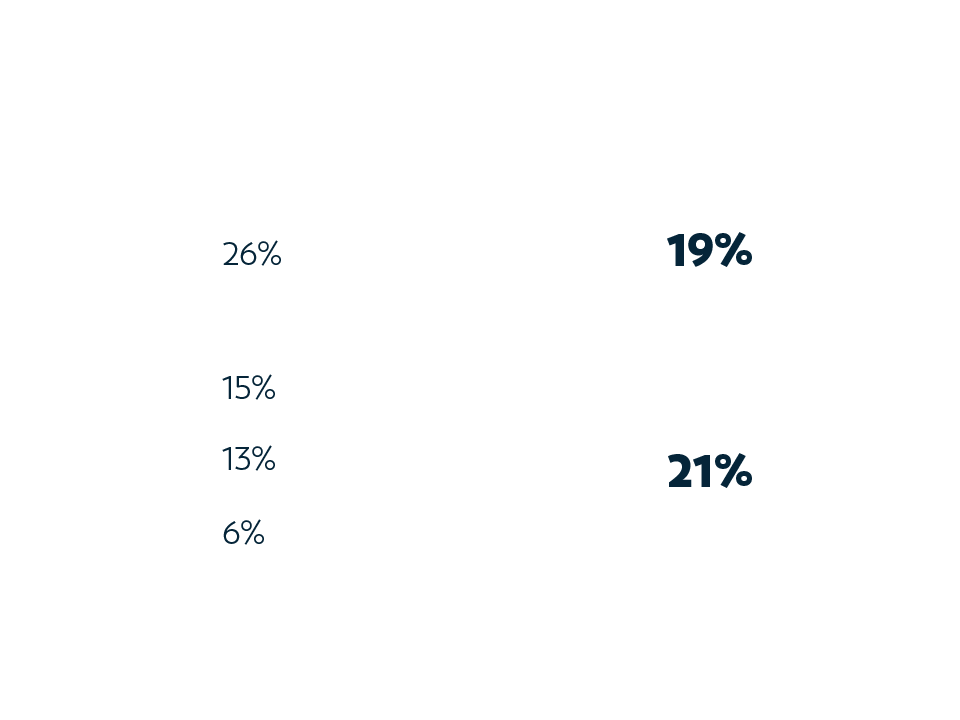 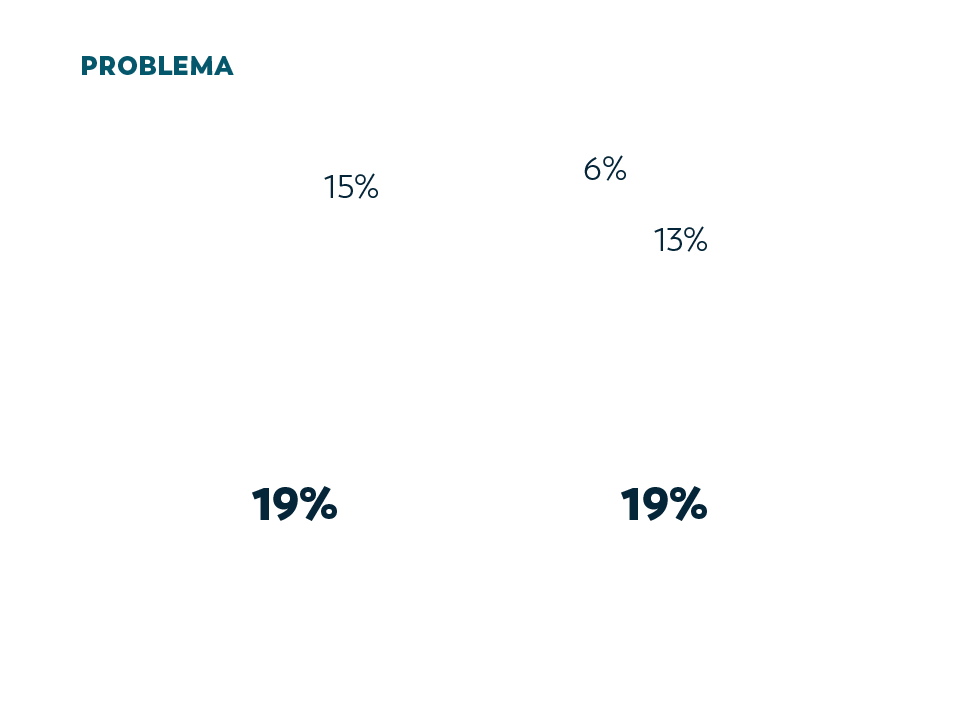 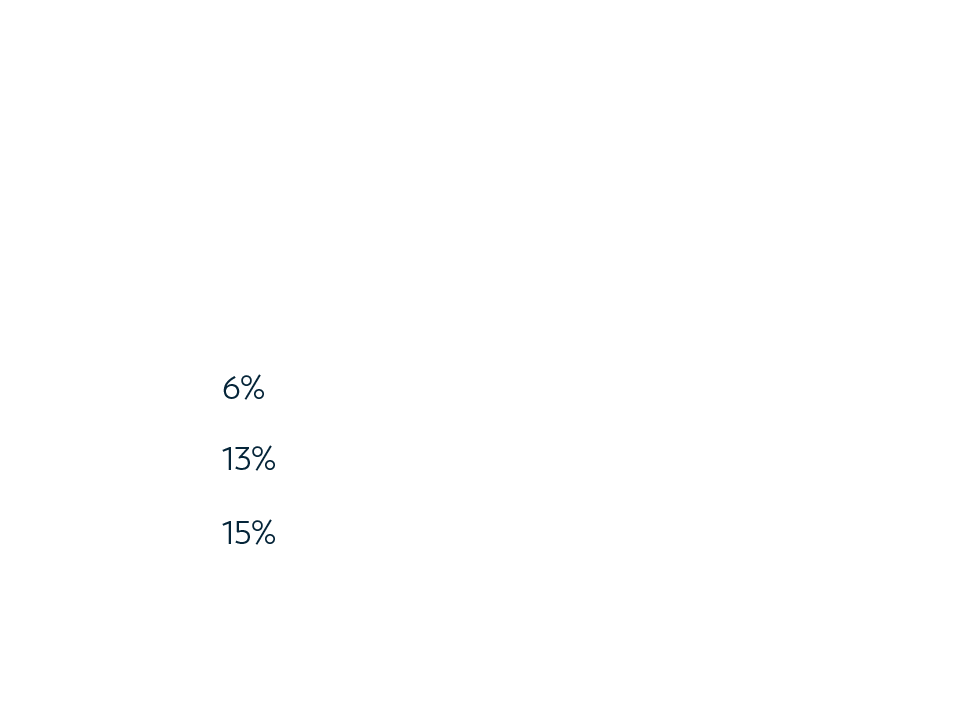 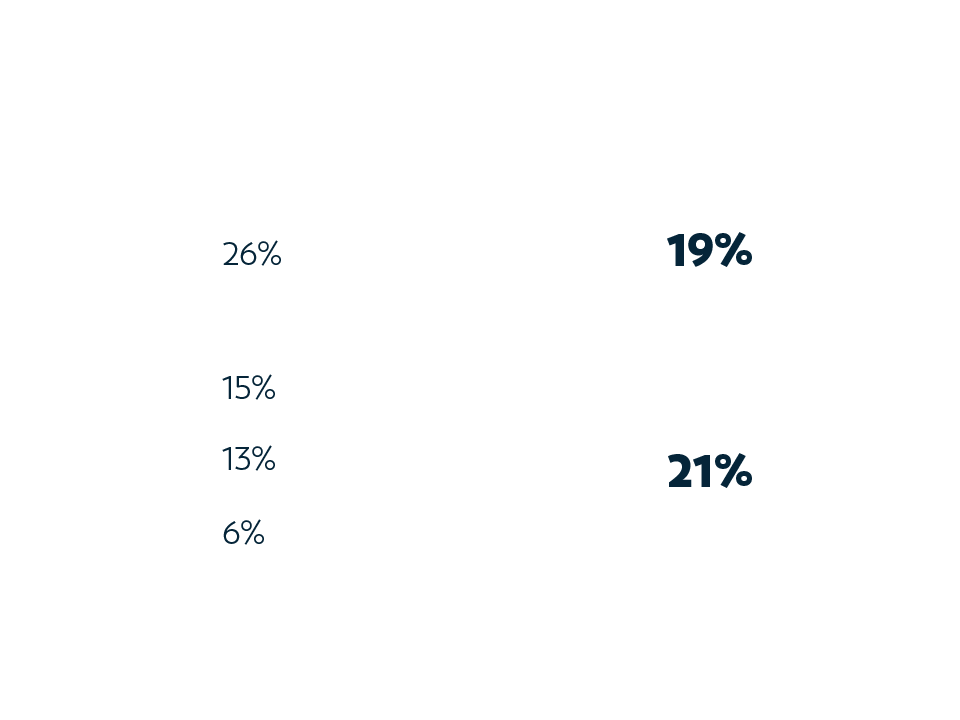 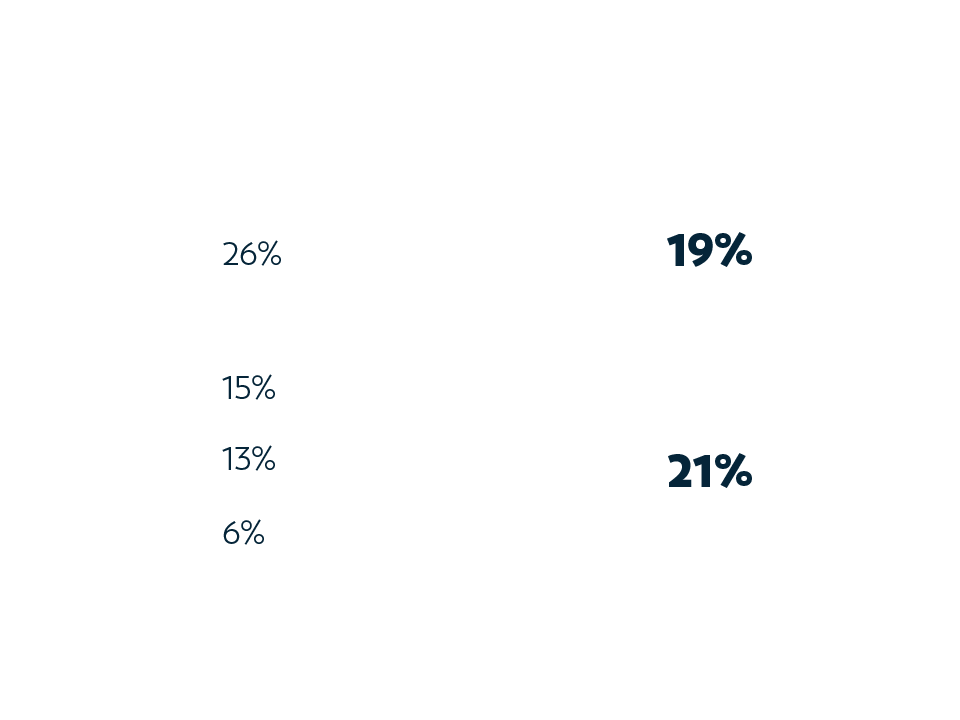 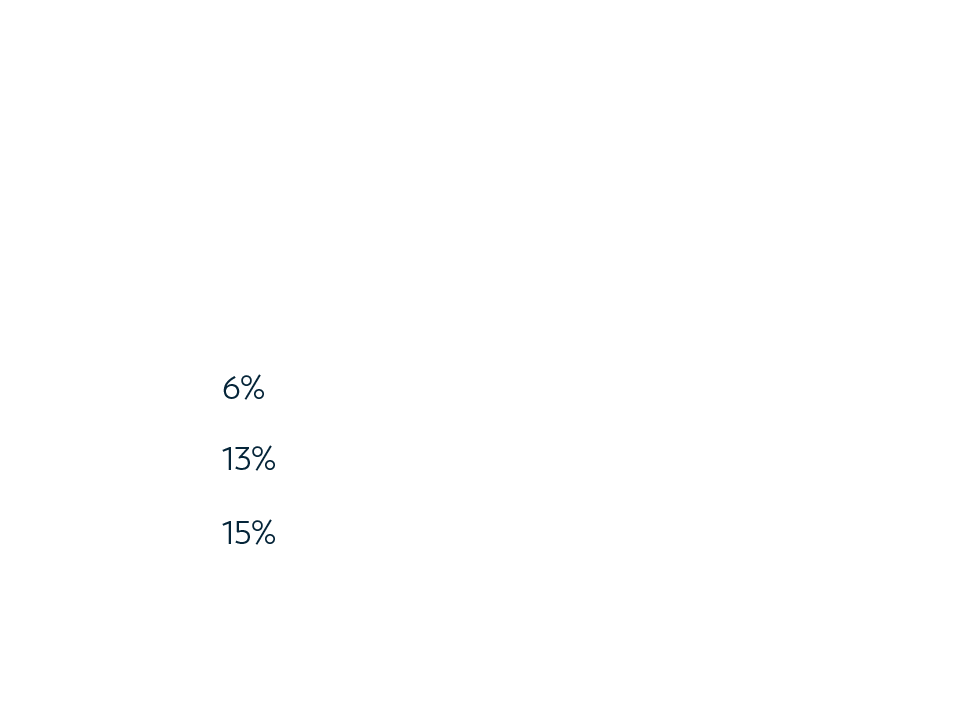 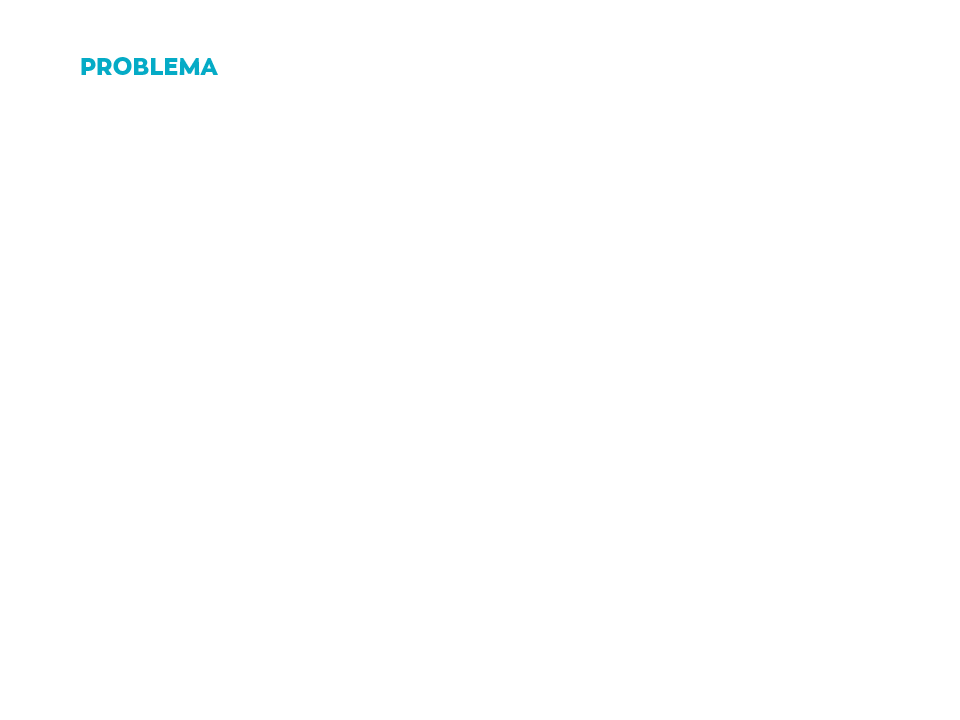 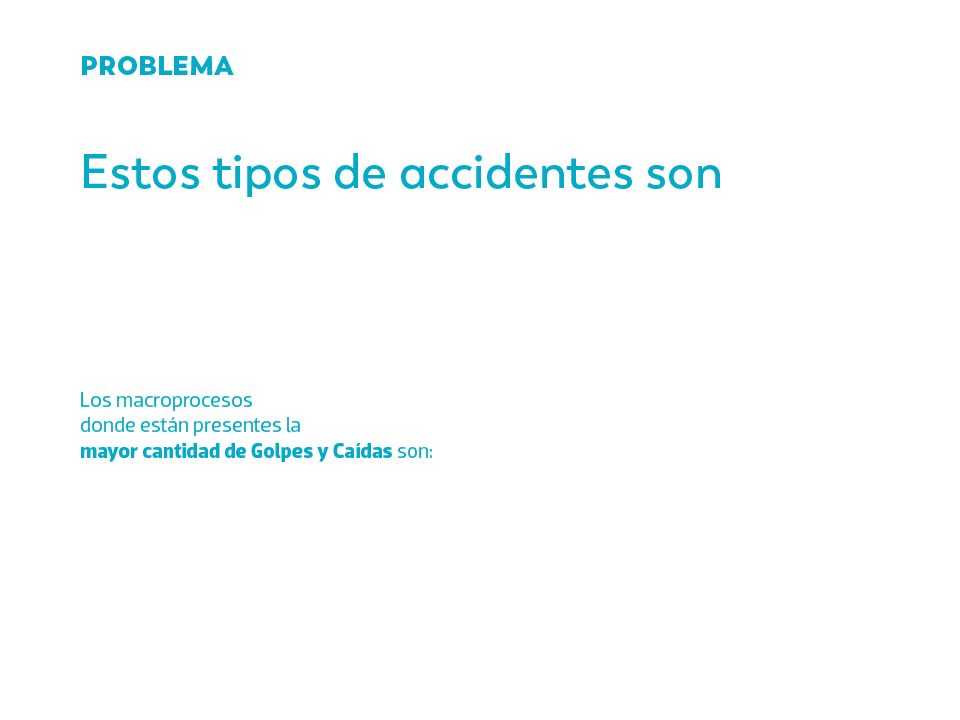 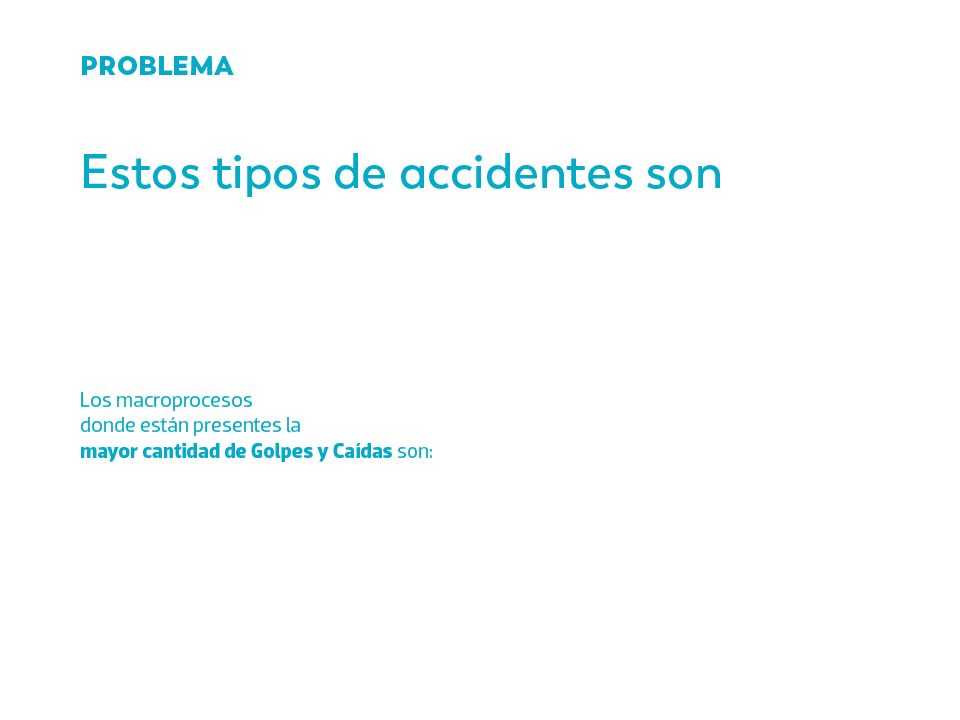 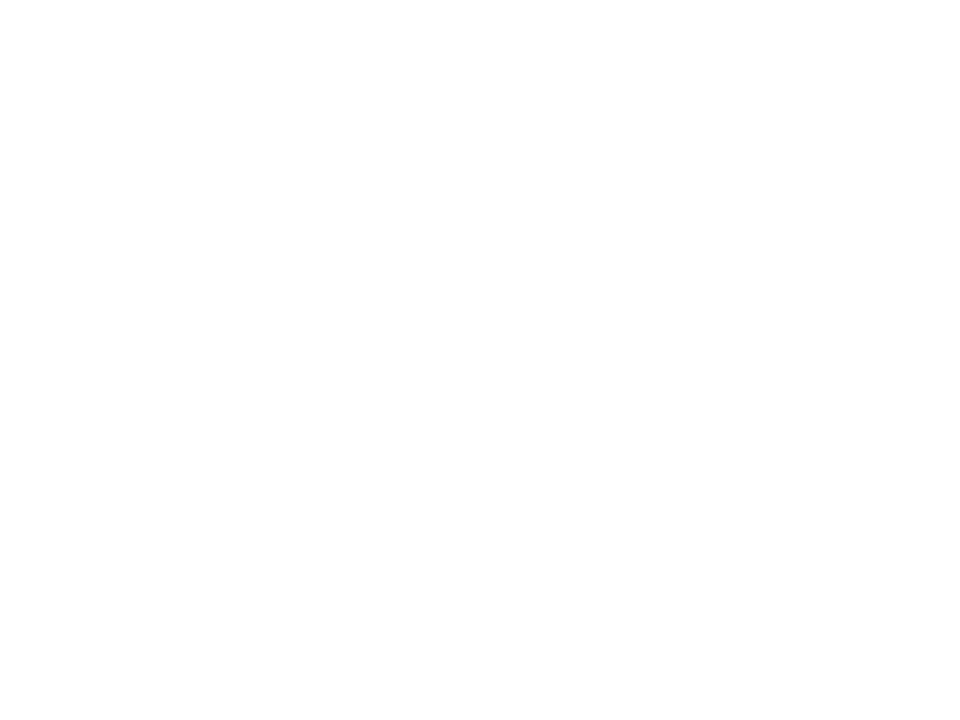 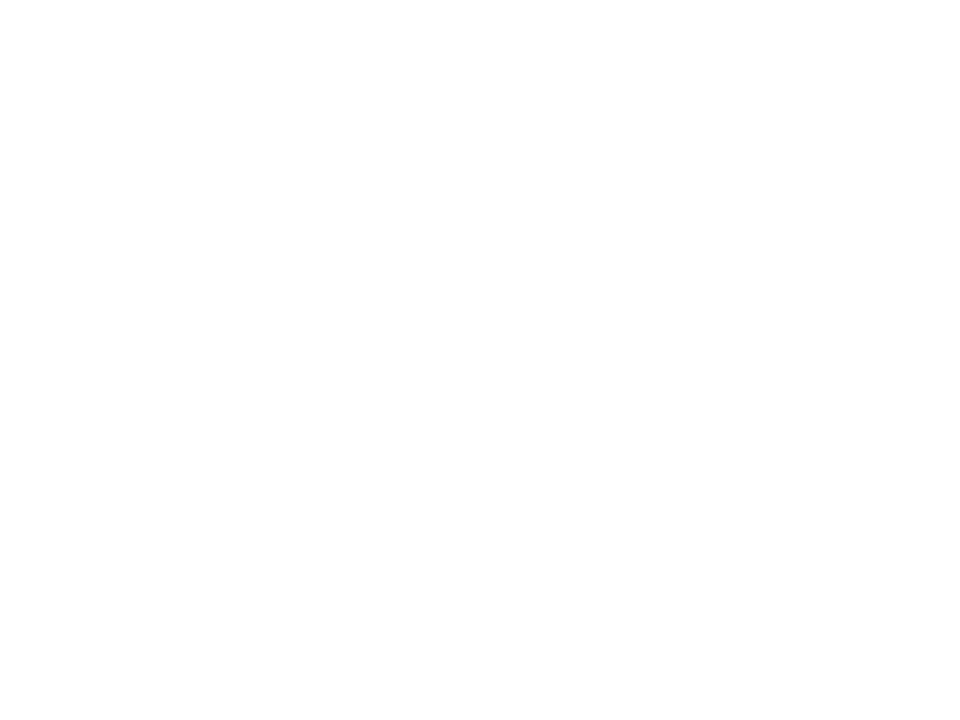 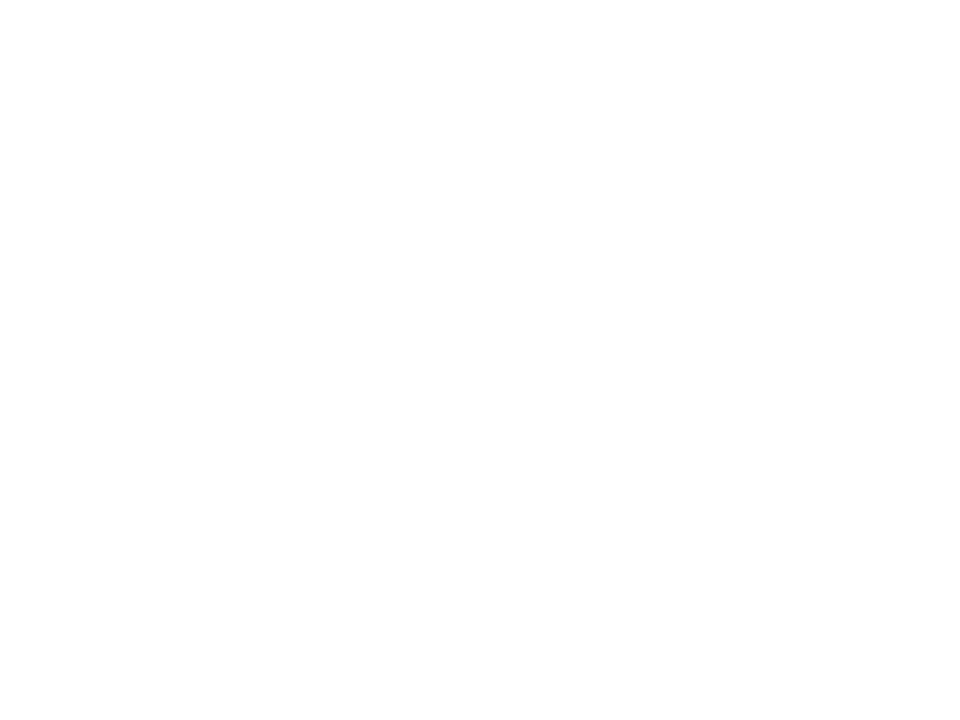 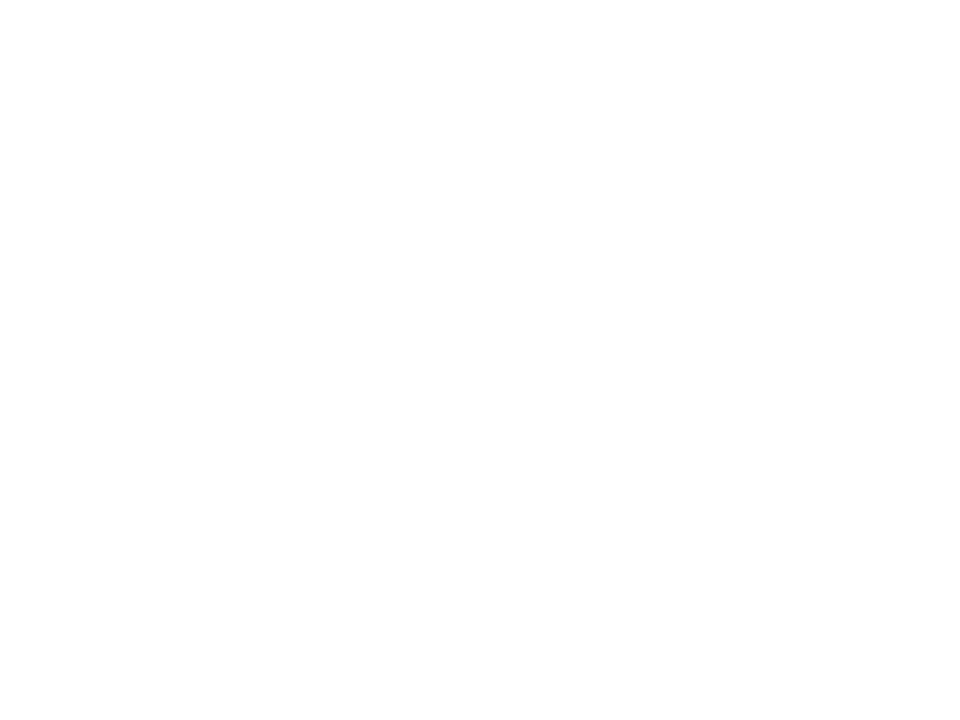 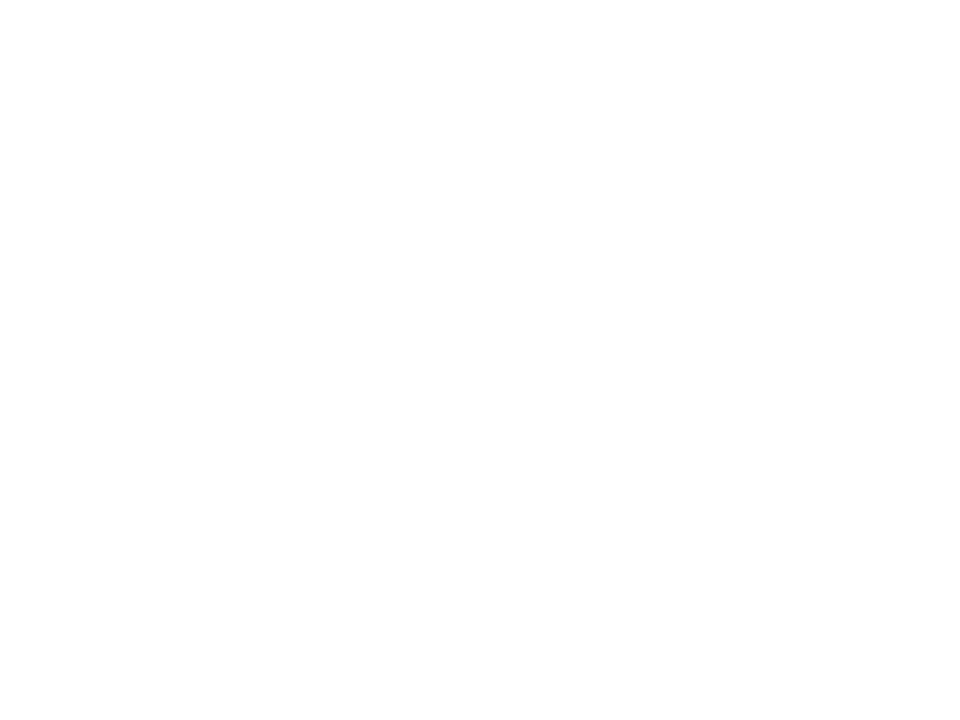 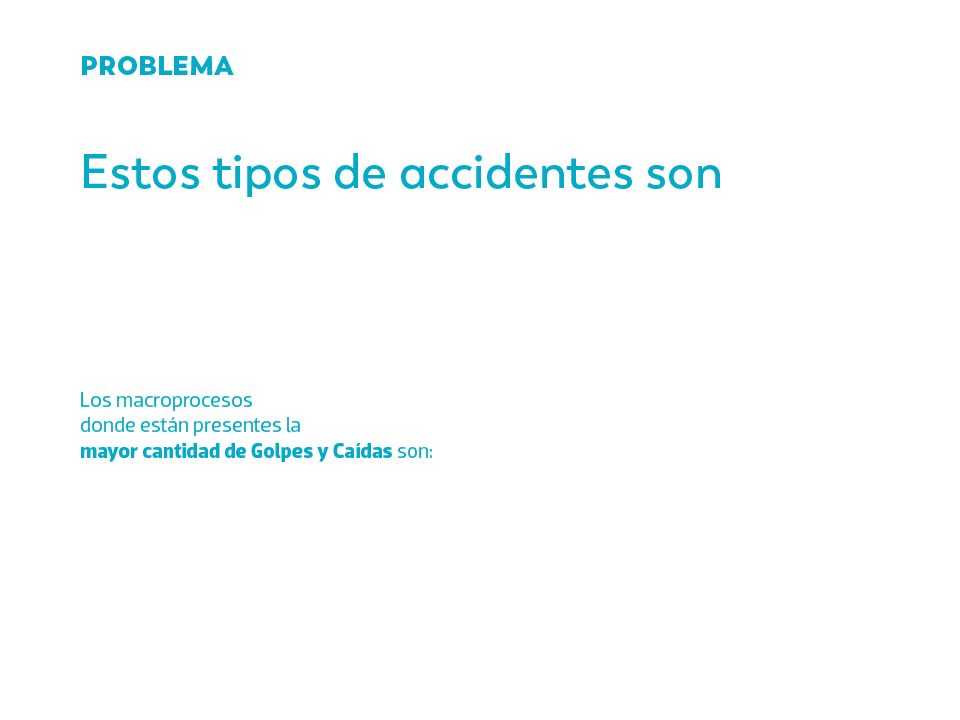 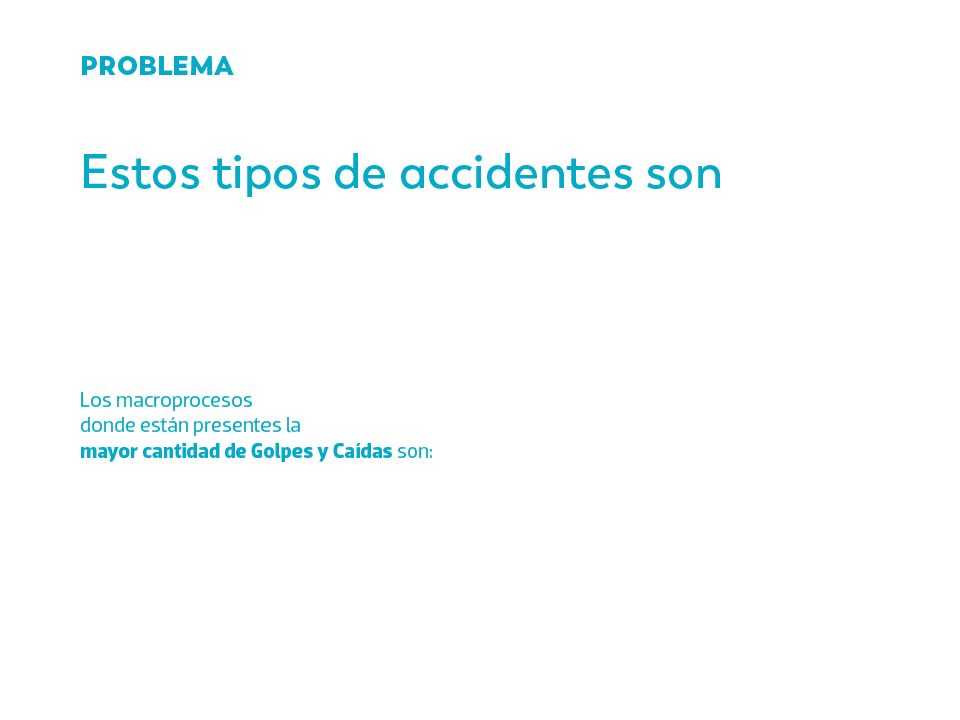 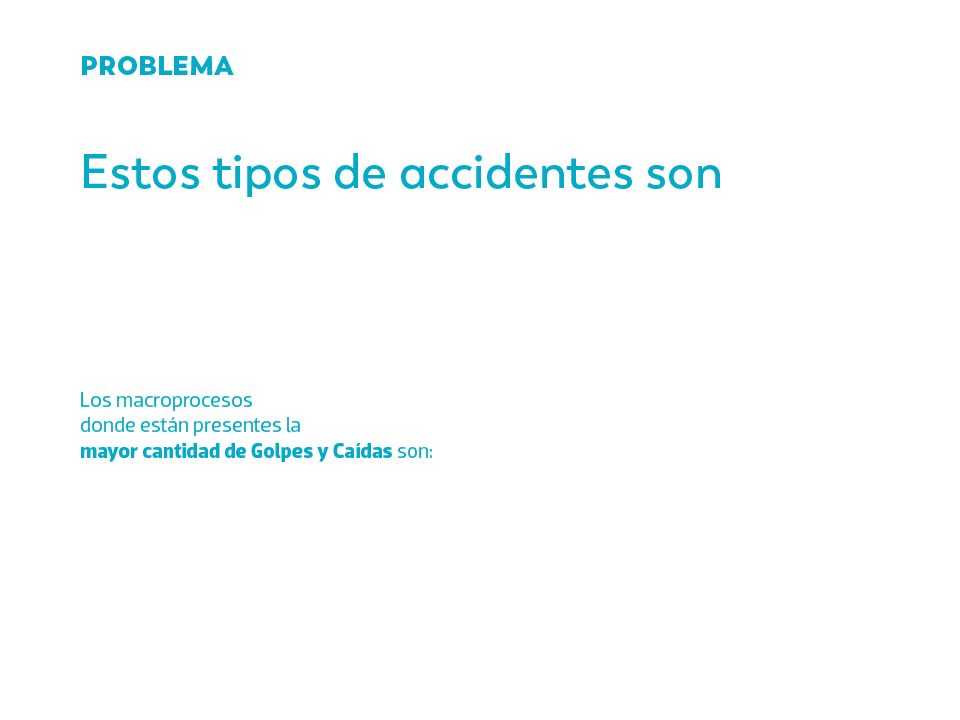 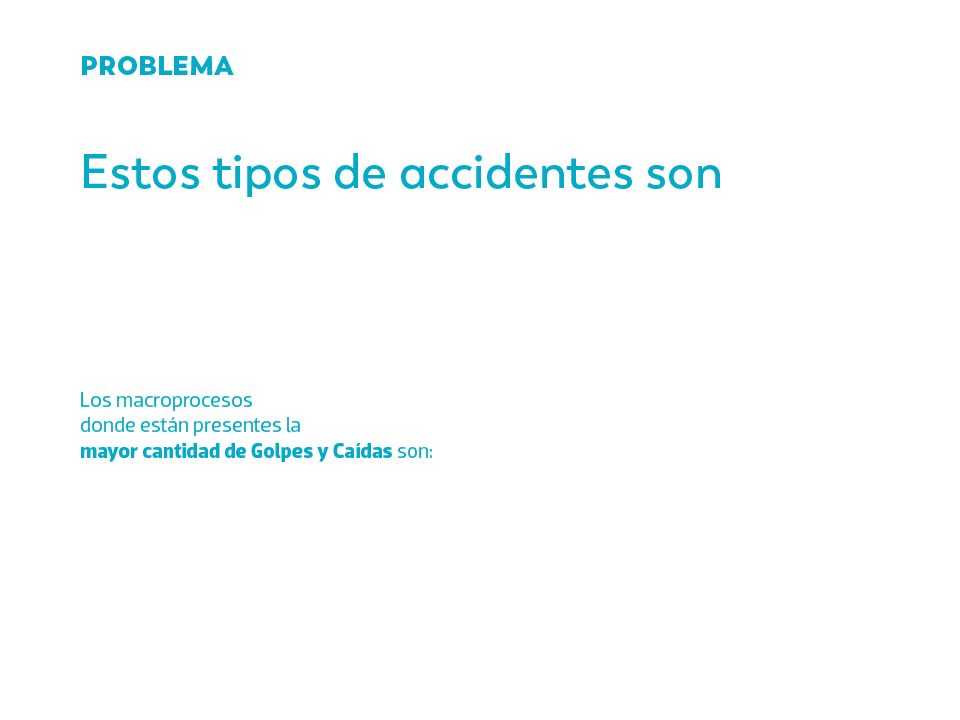 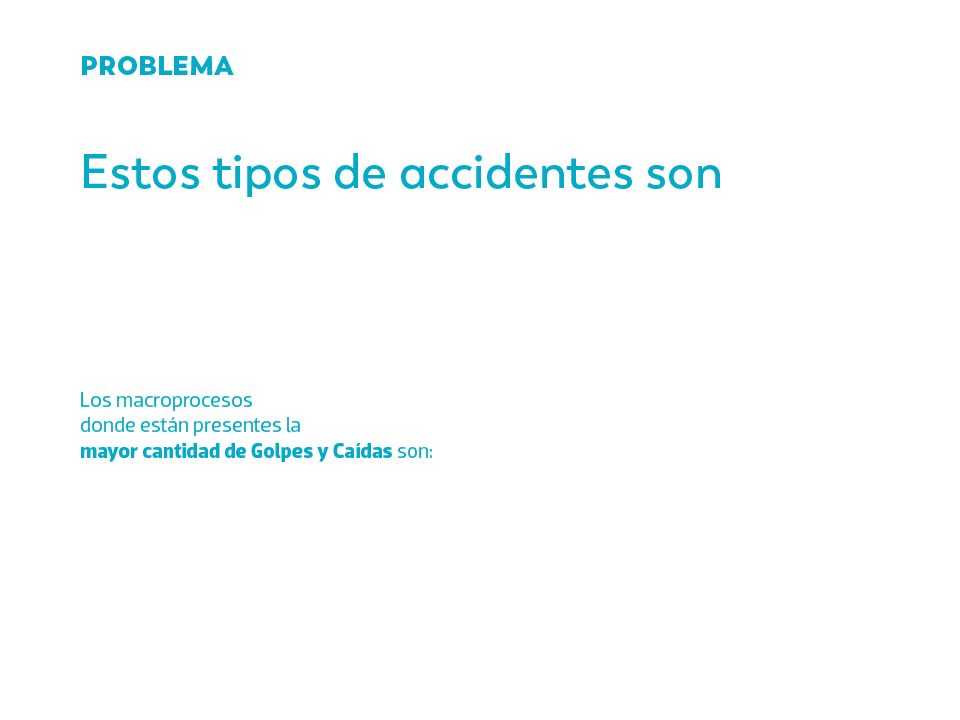 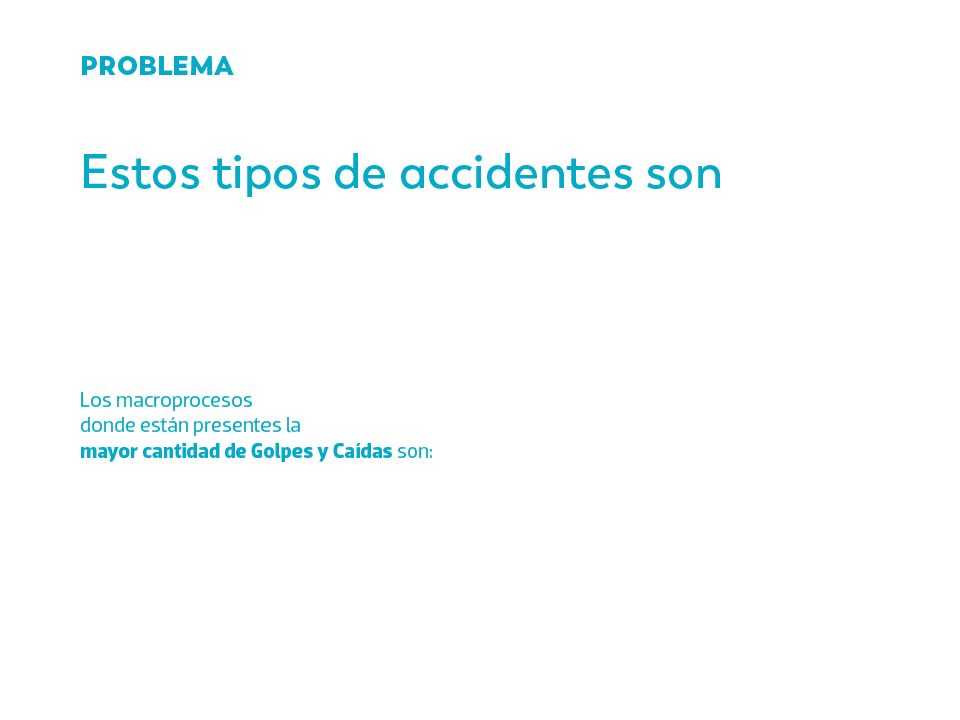 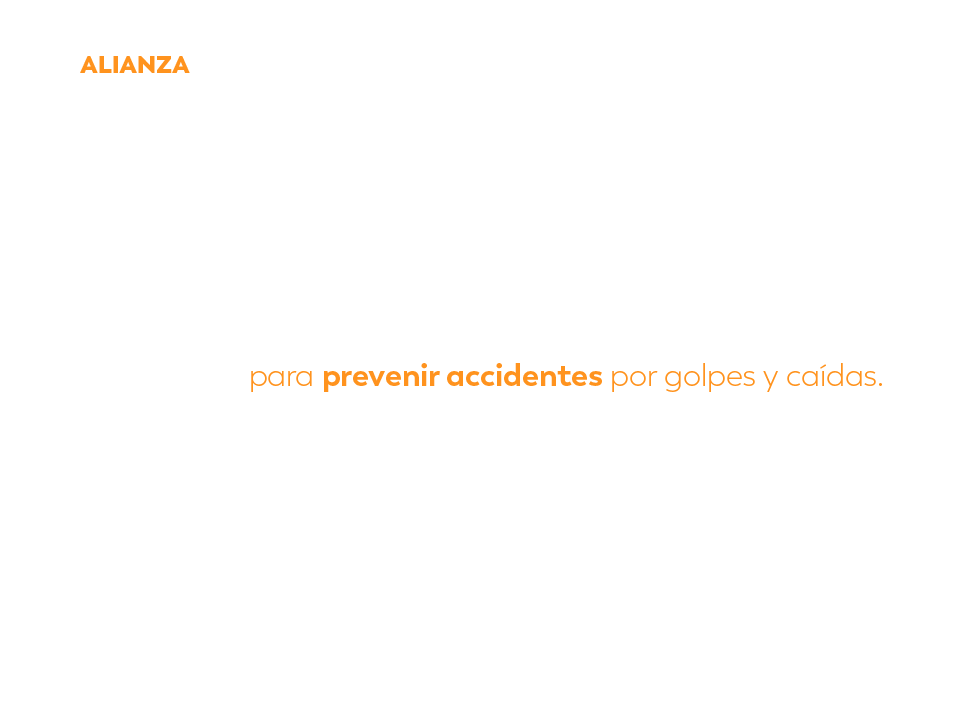 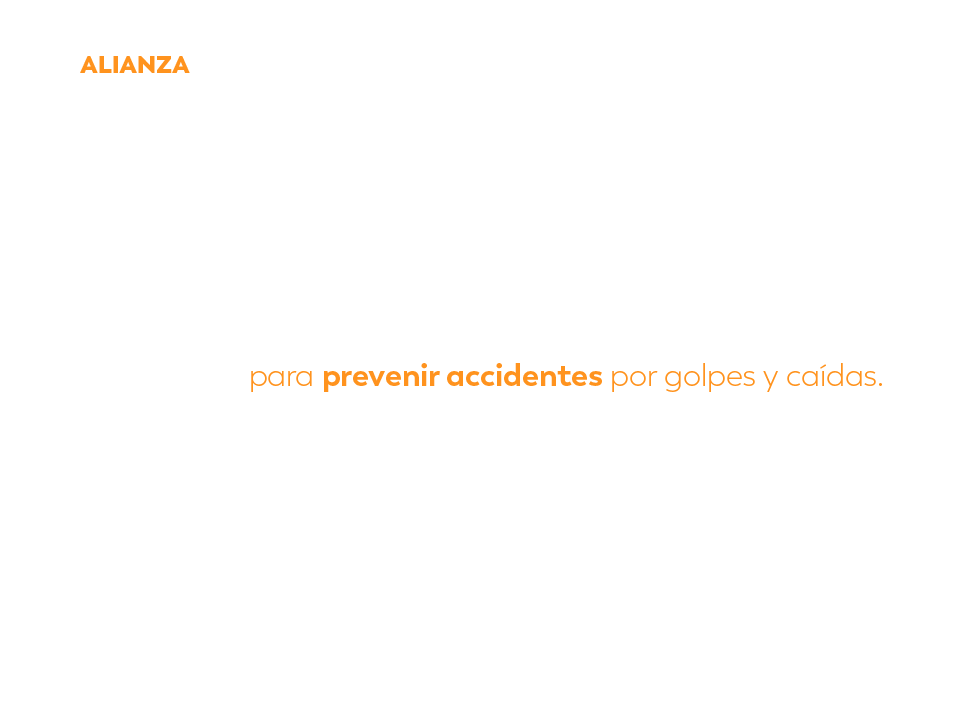 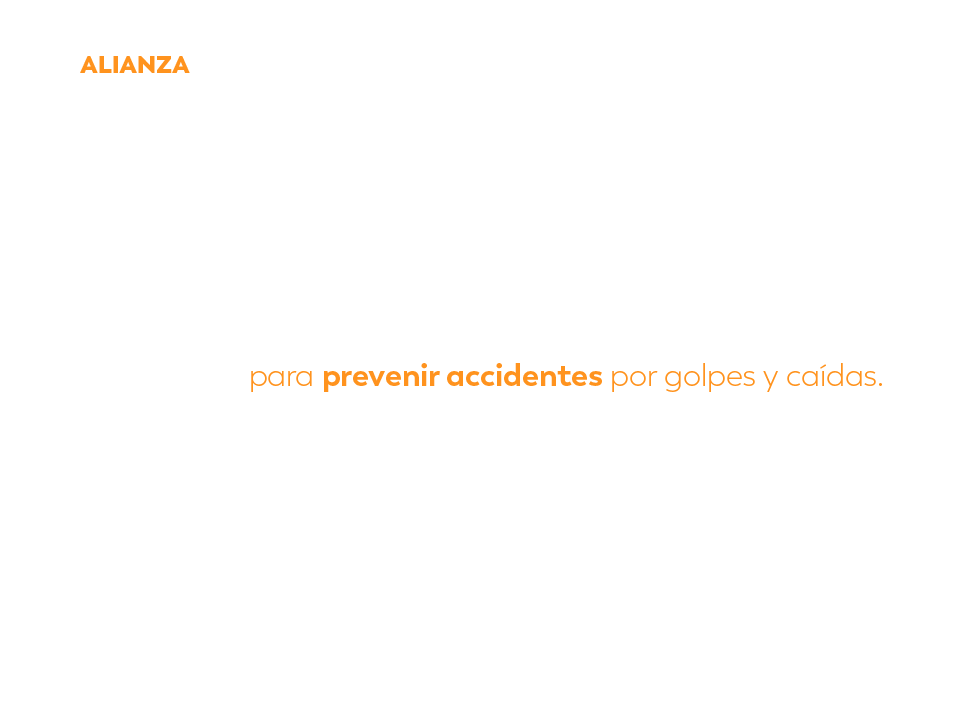 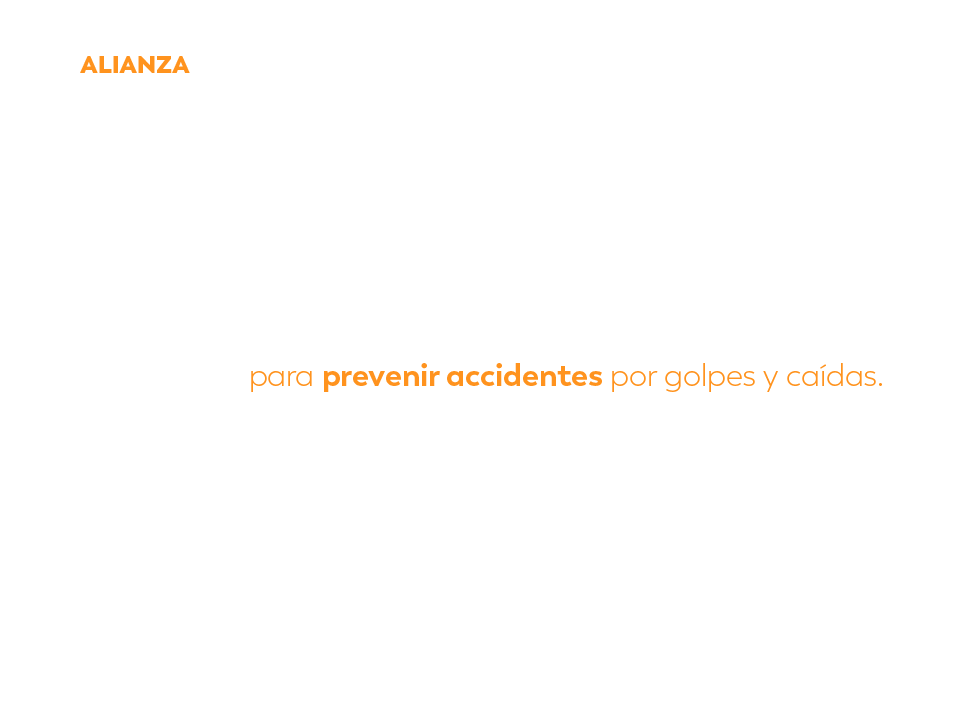 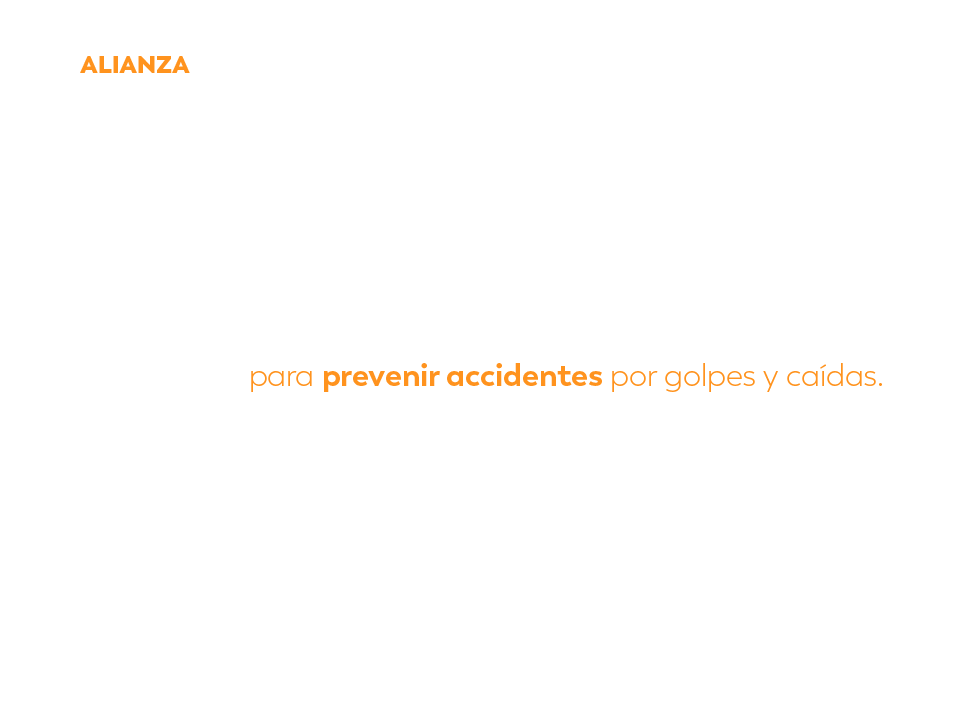 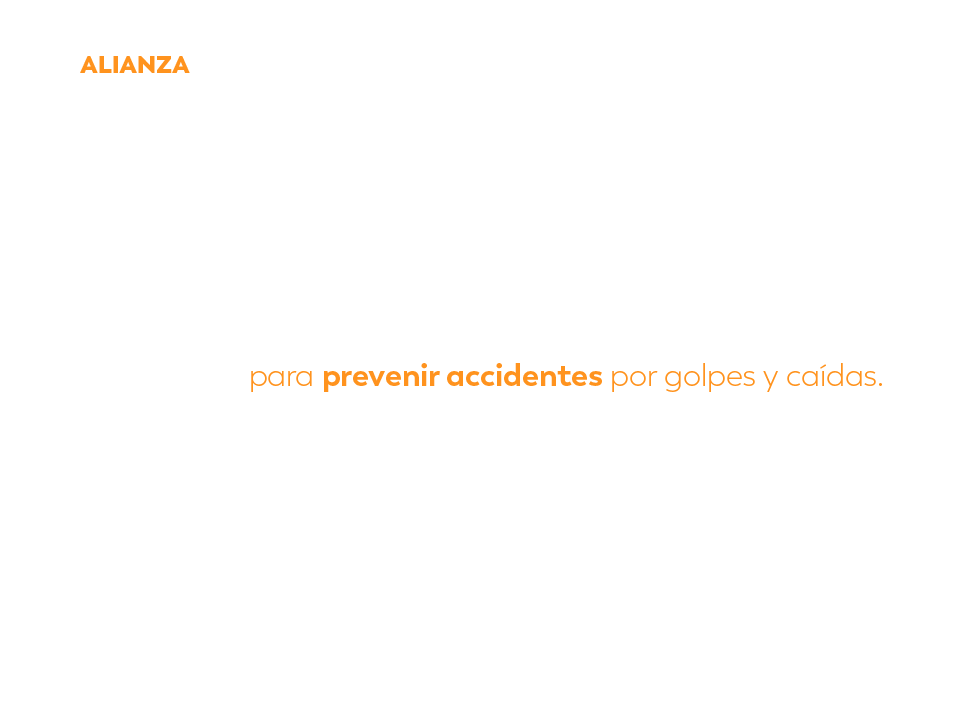 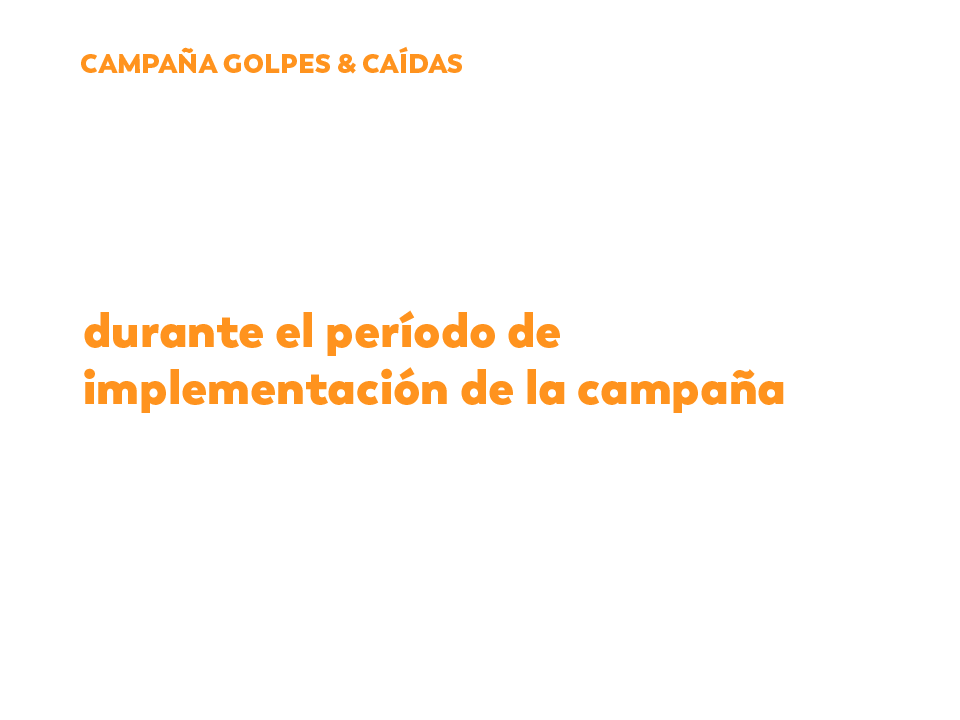 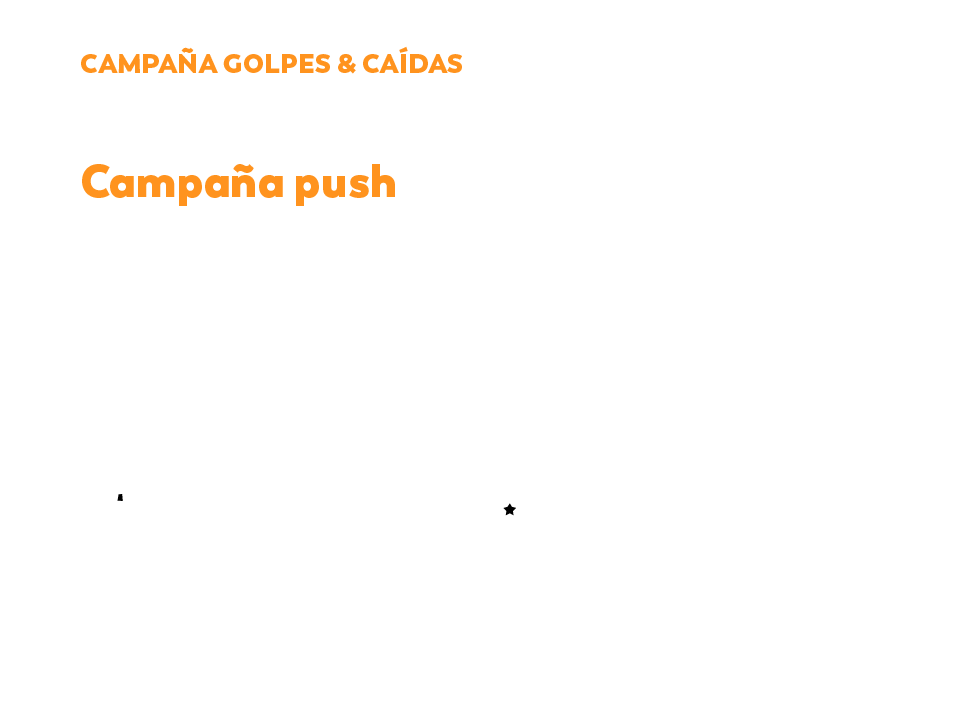 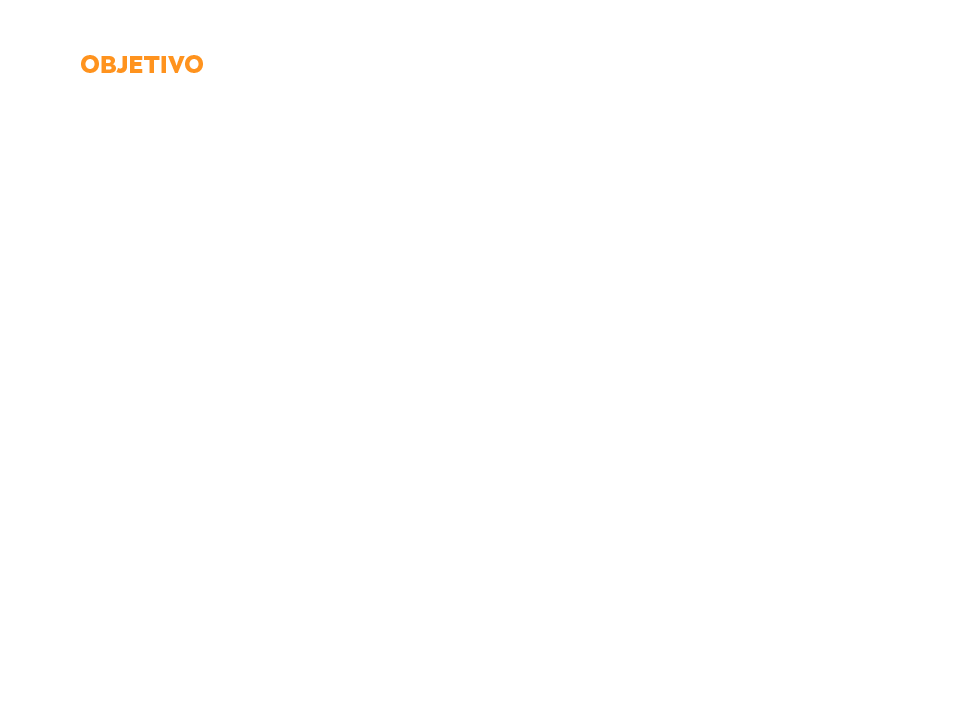 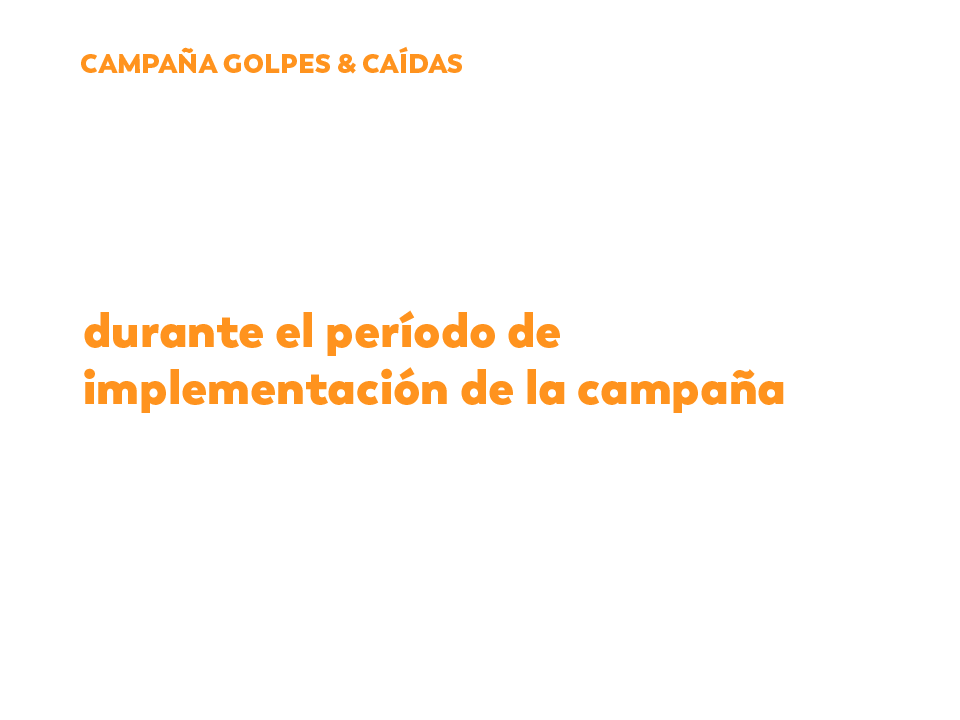 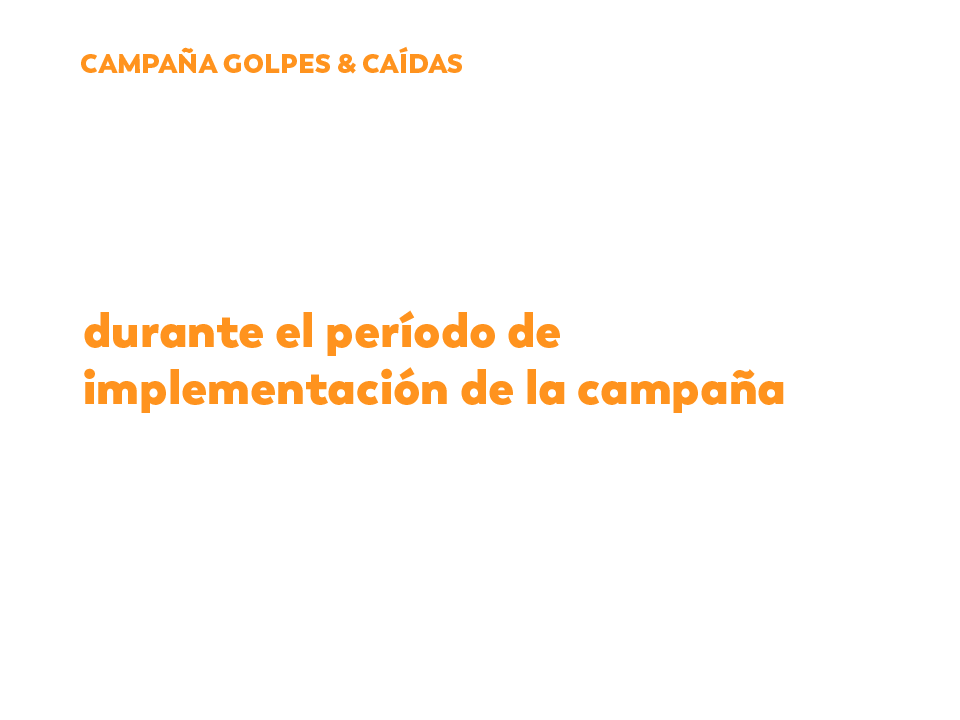 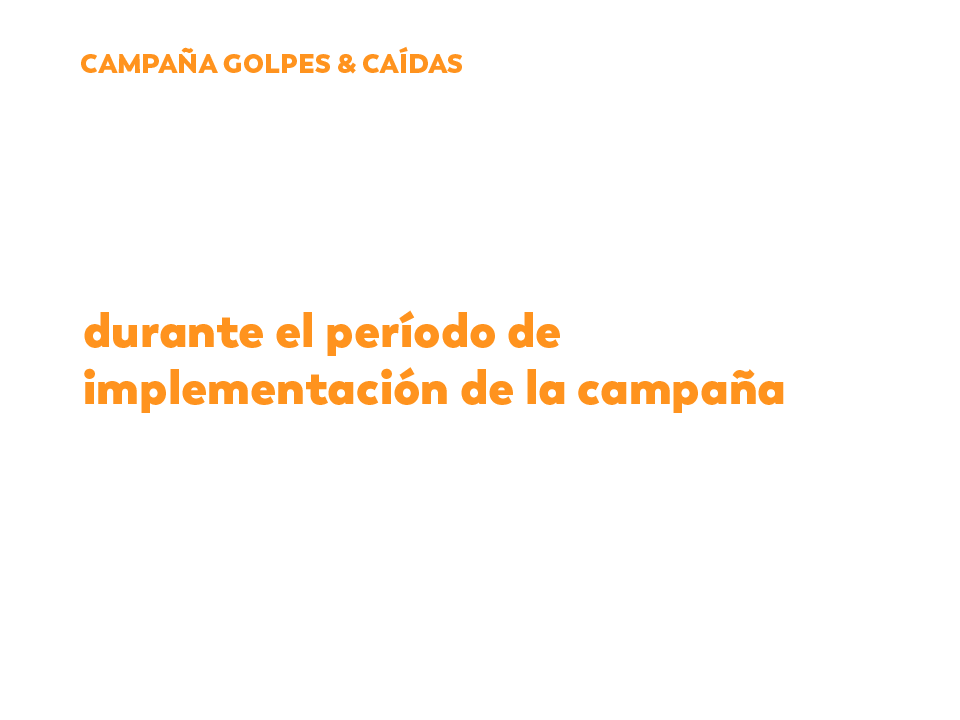 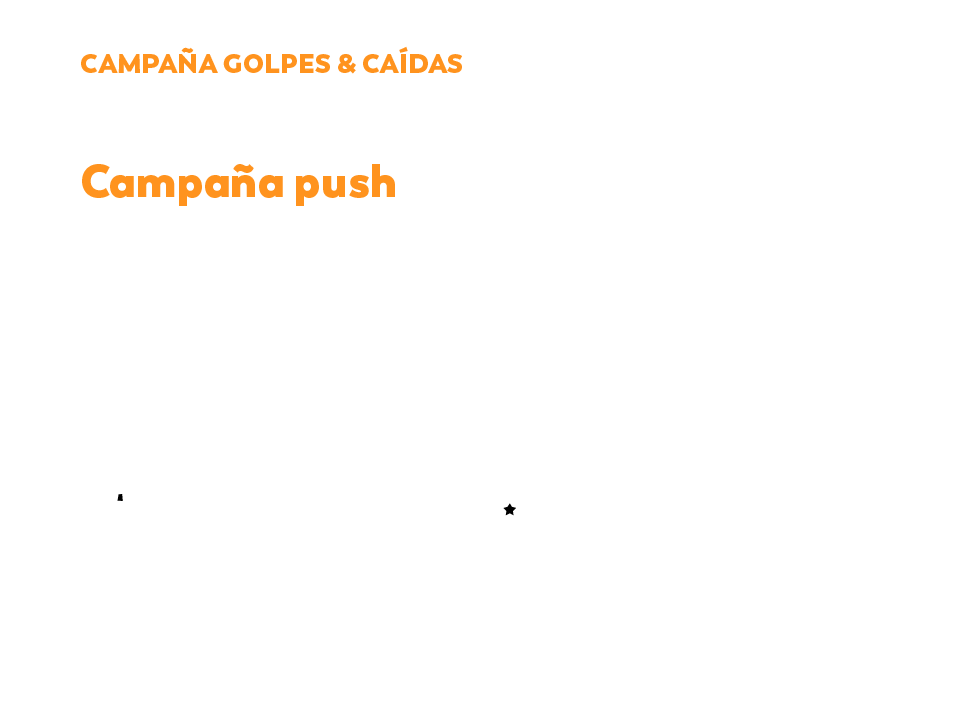 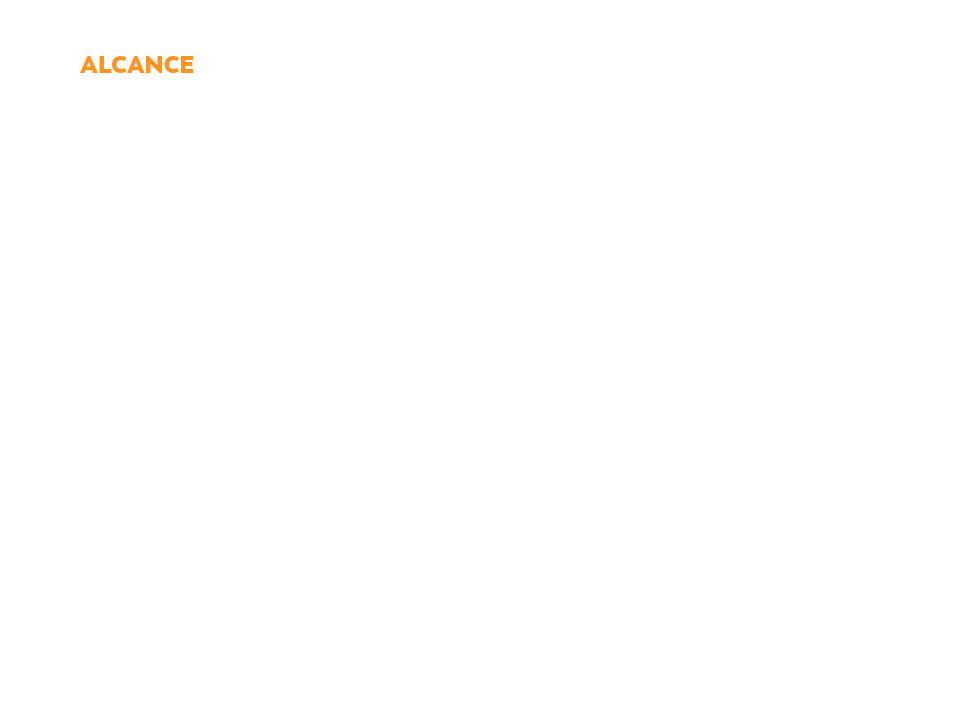 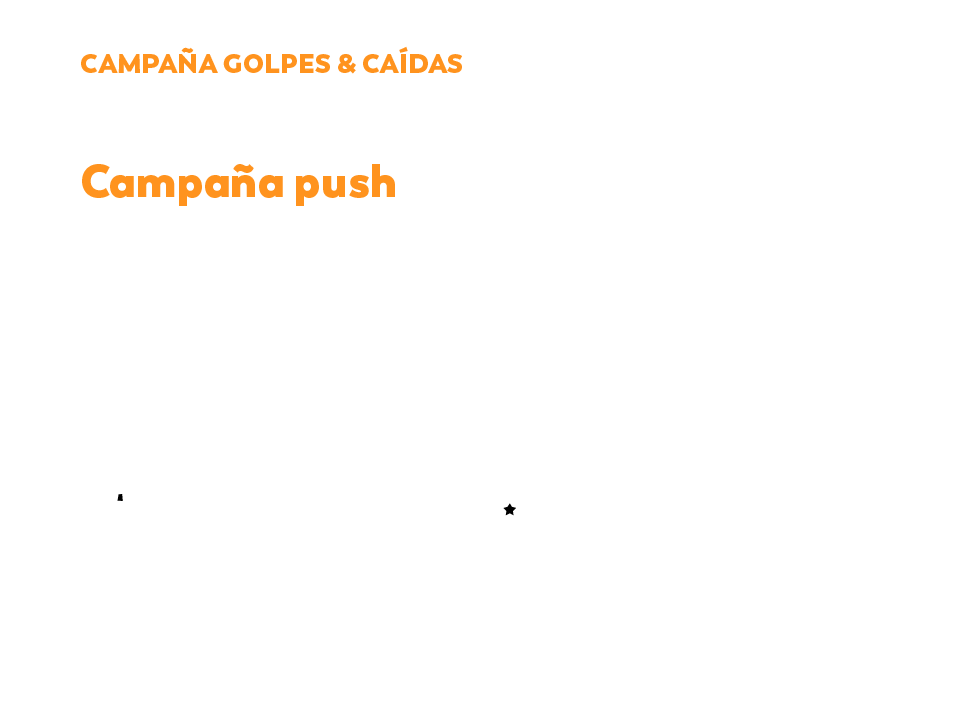 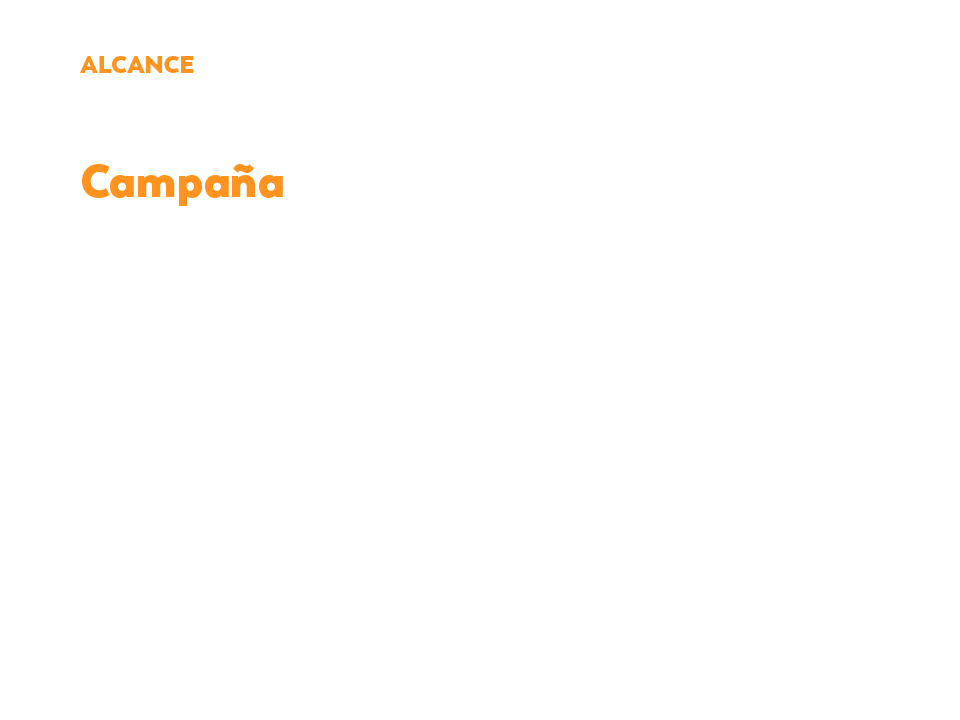 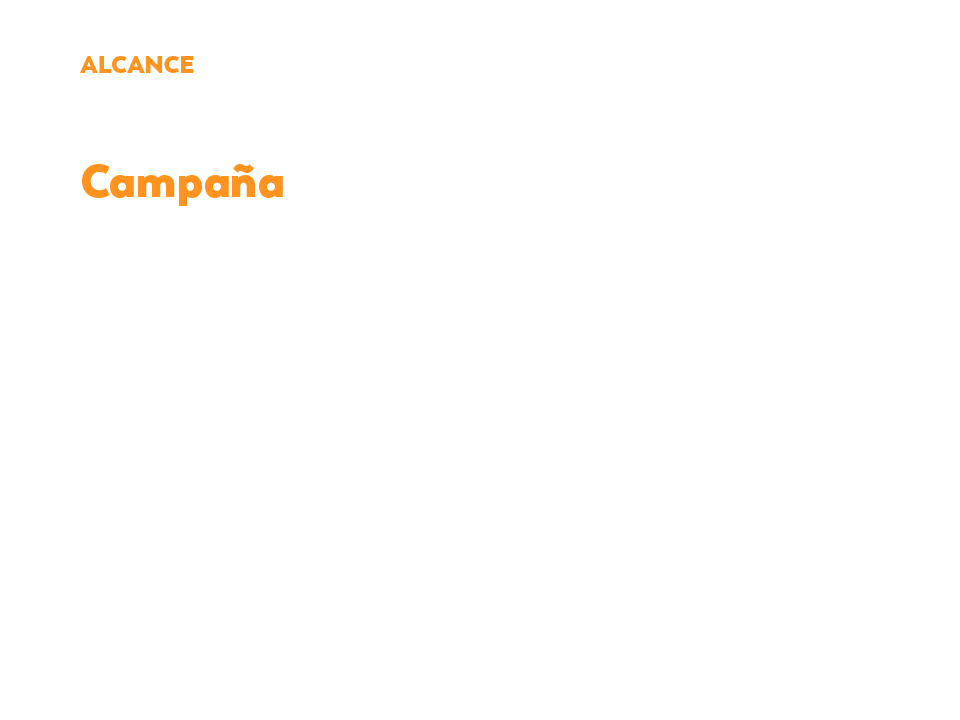 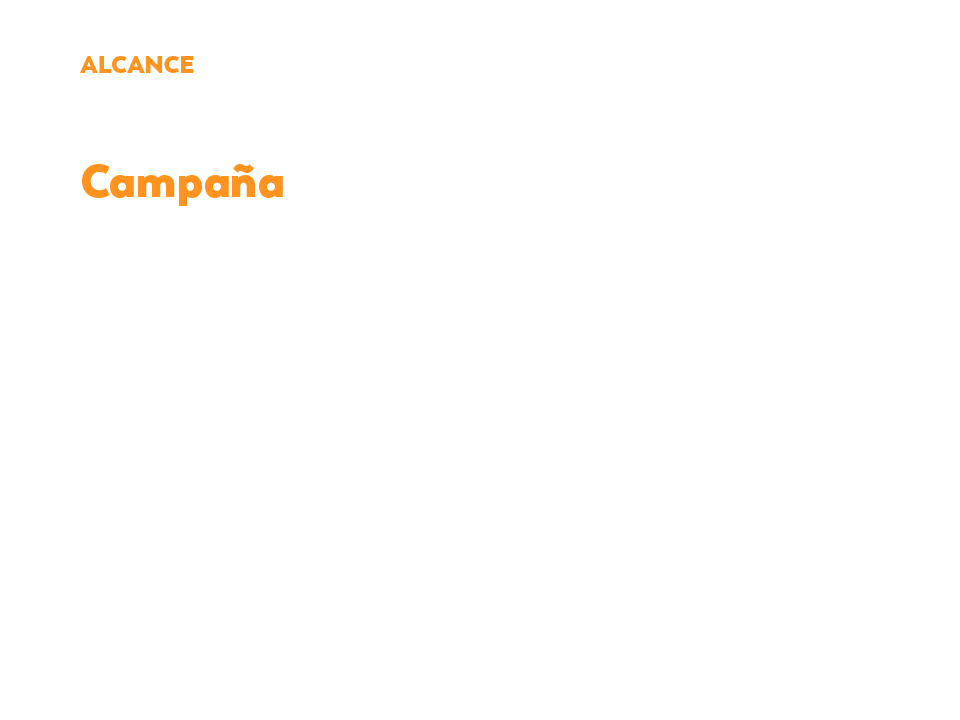 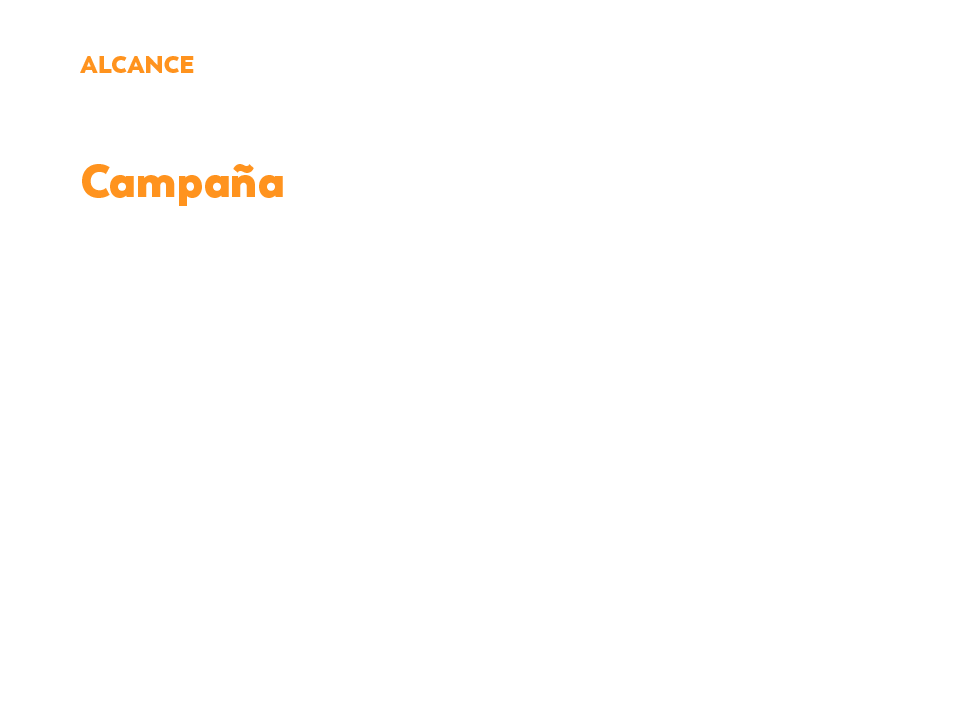 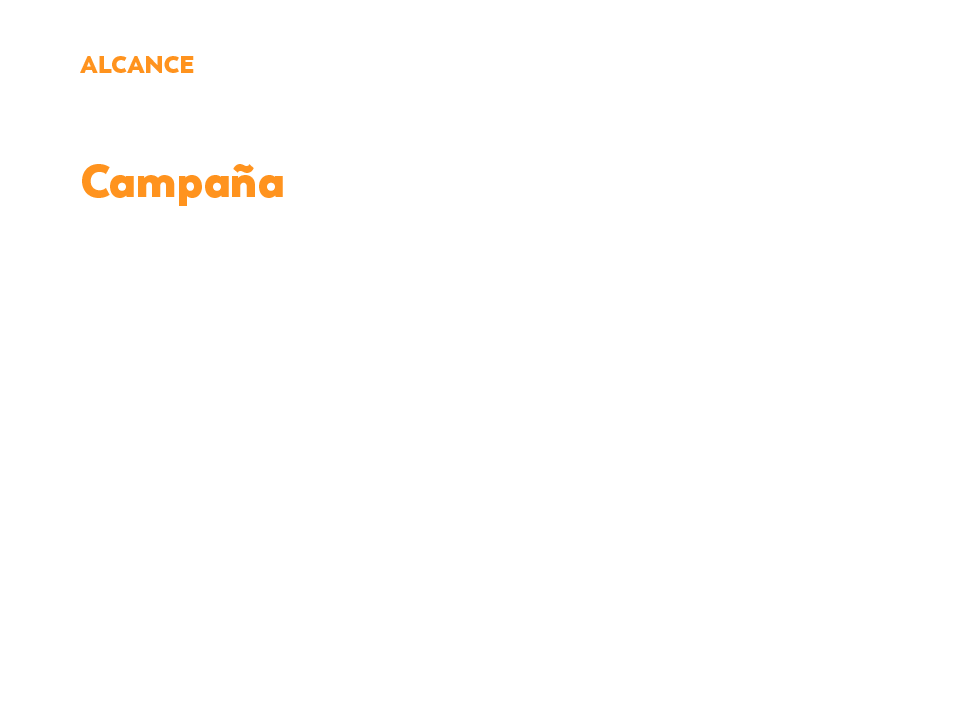 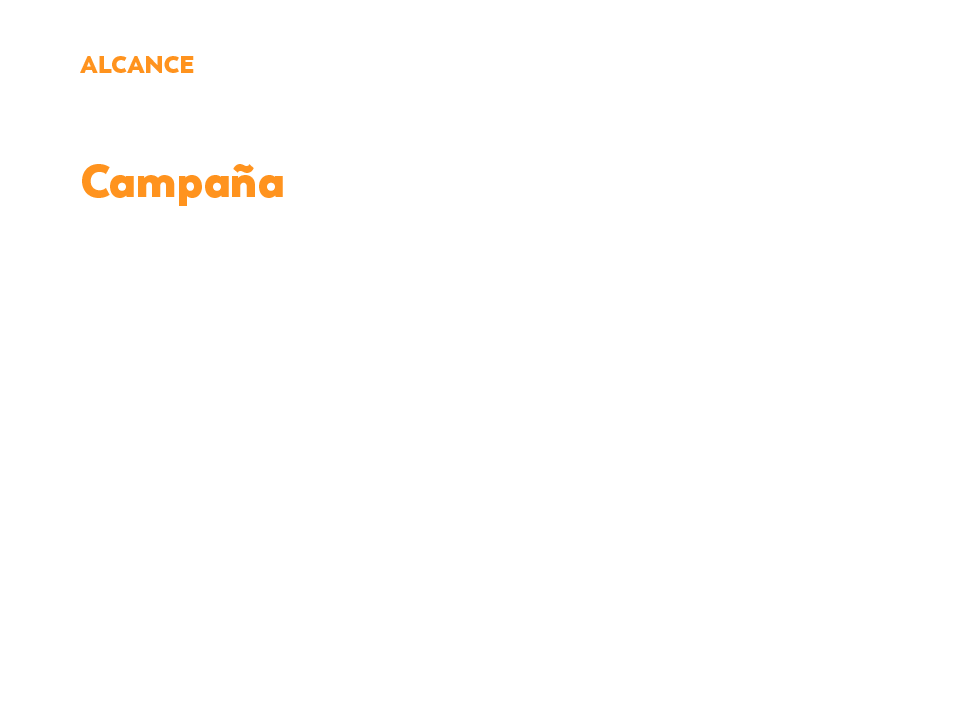 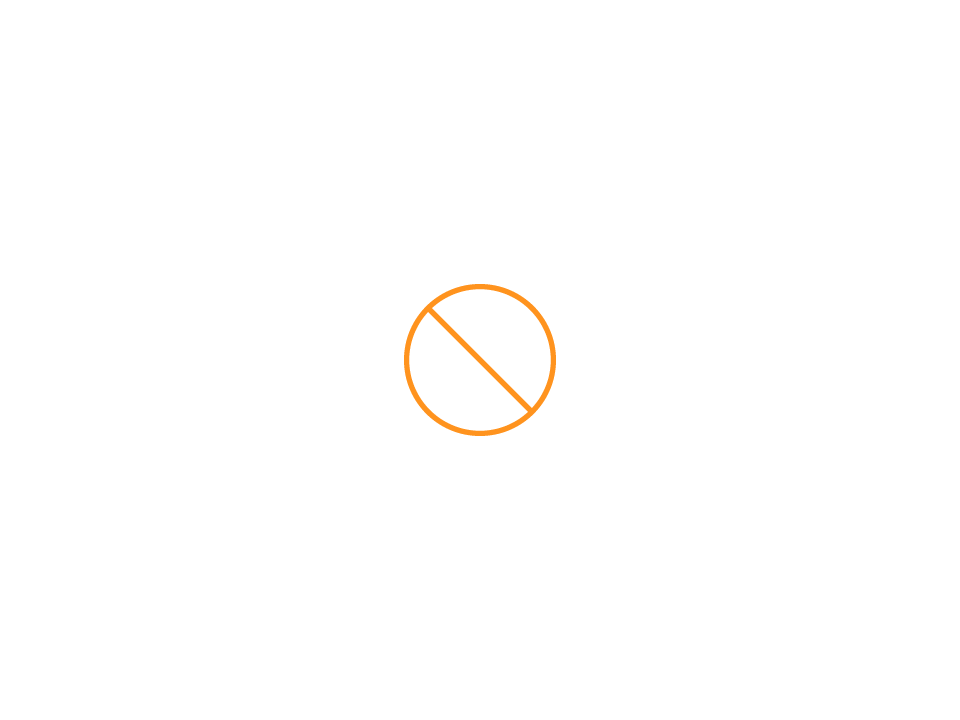 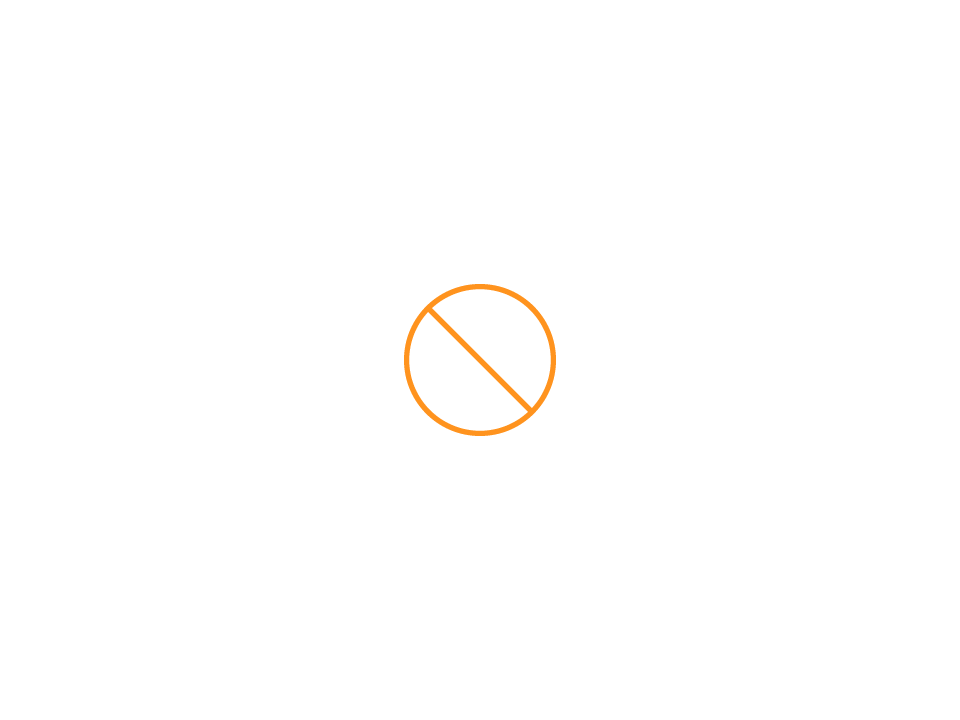 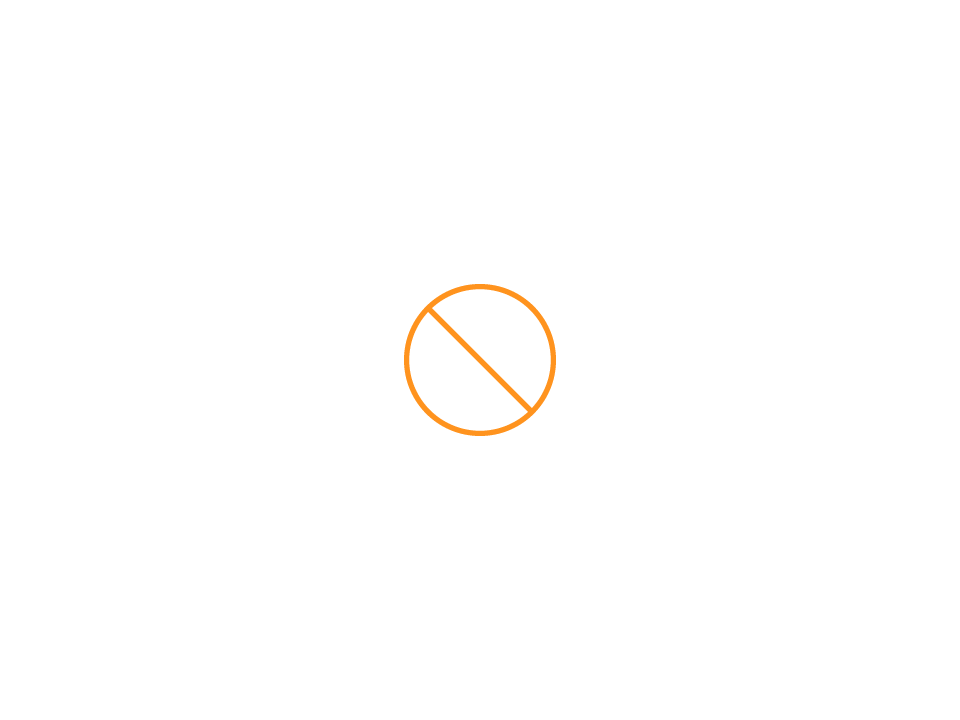 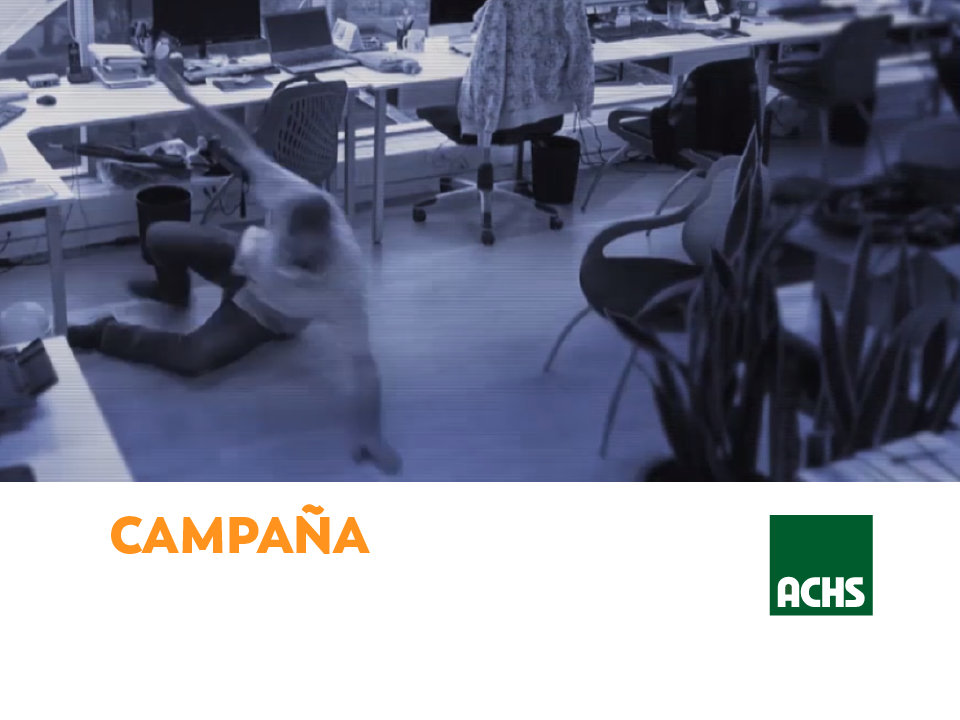 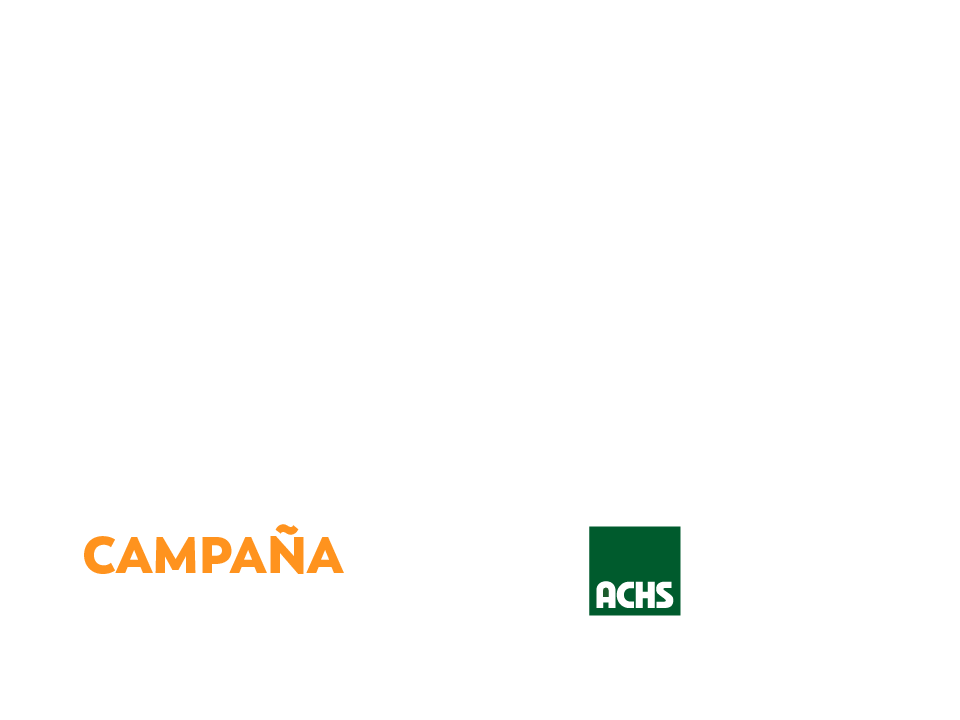 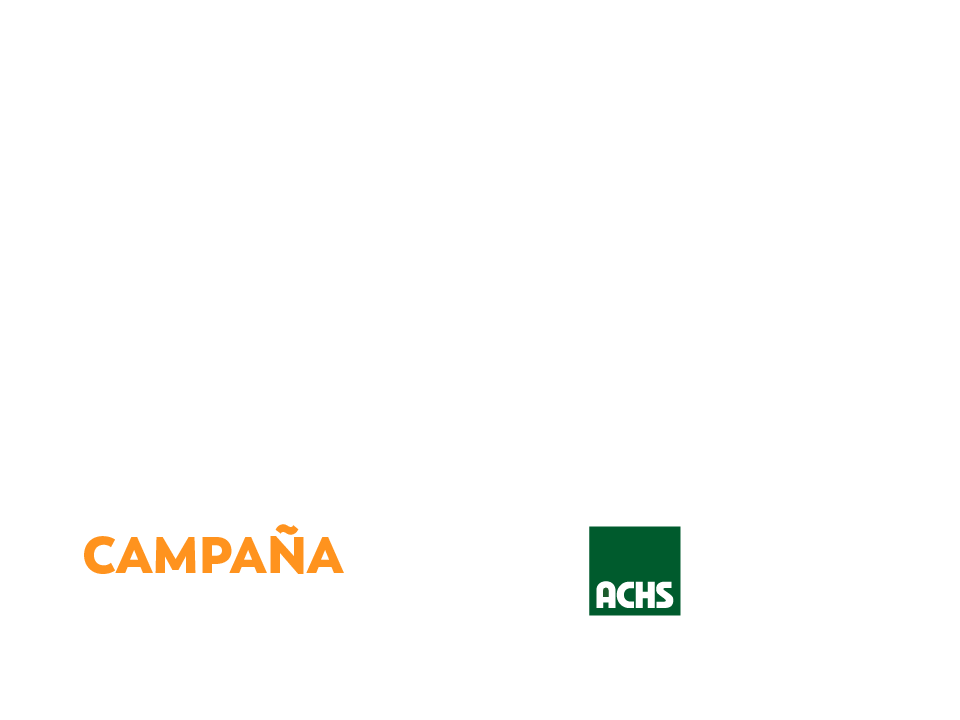 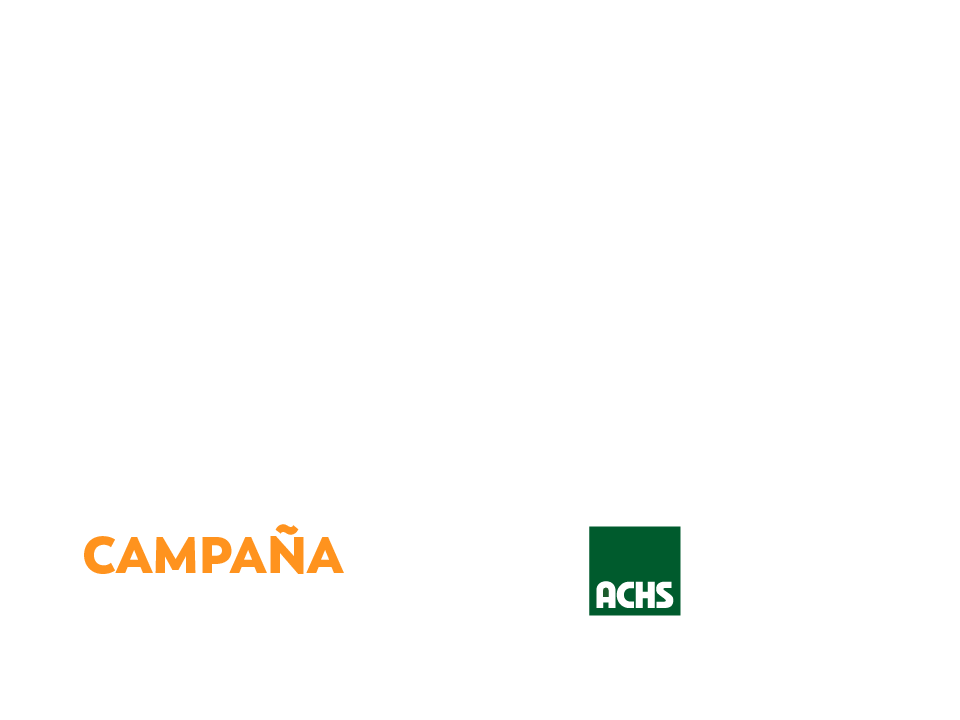 Incluye el logo de tu empresa aquí
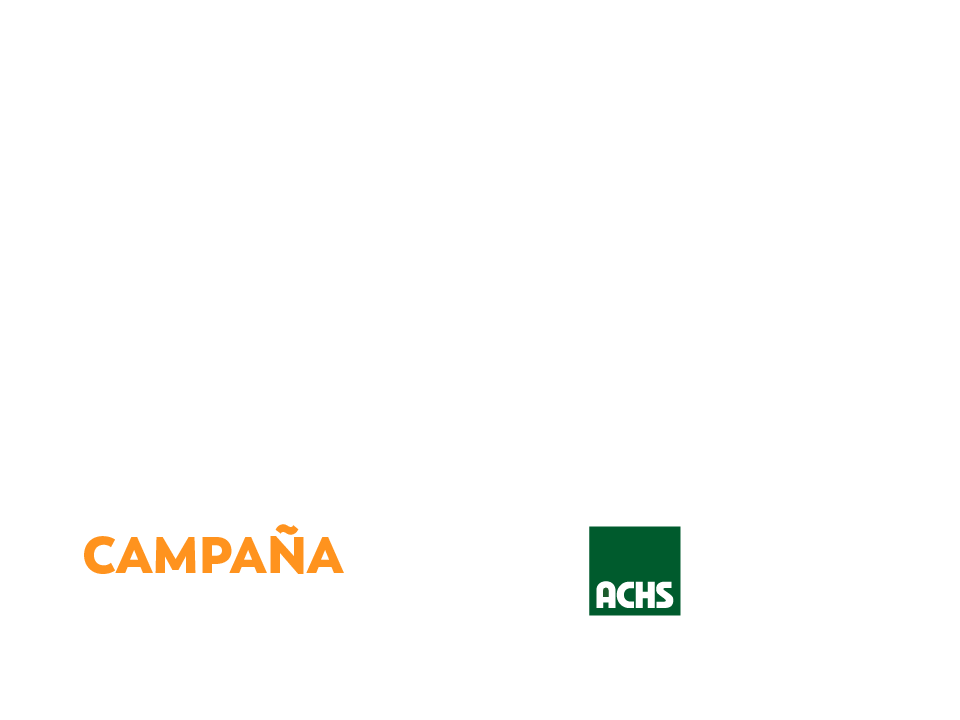